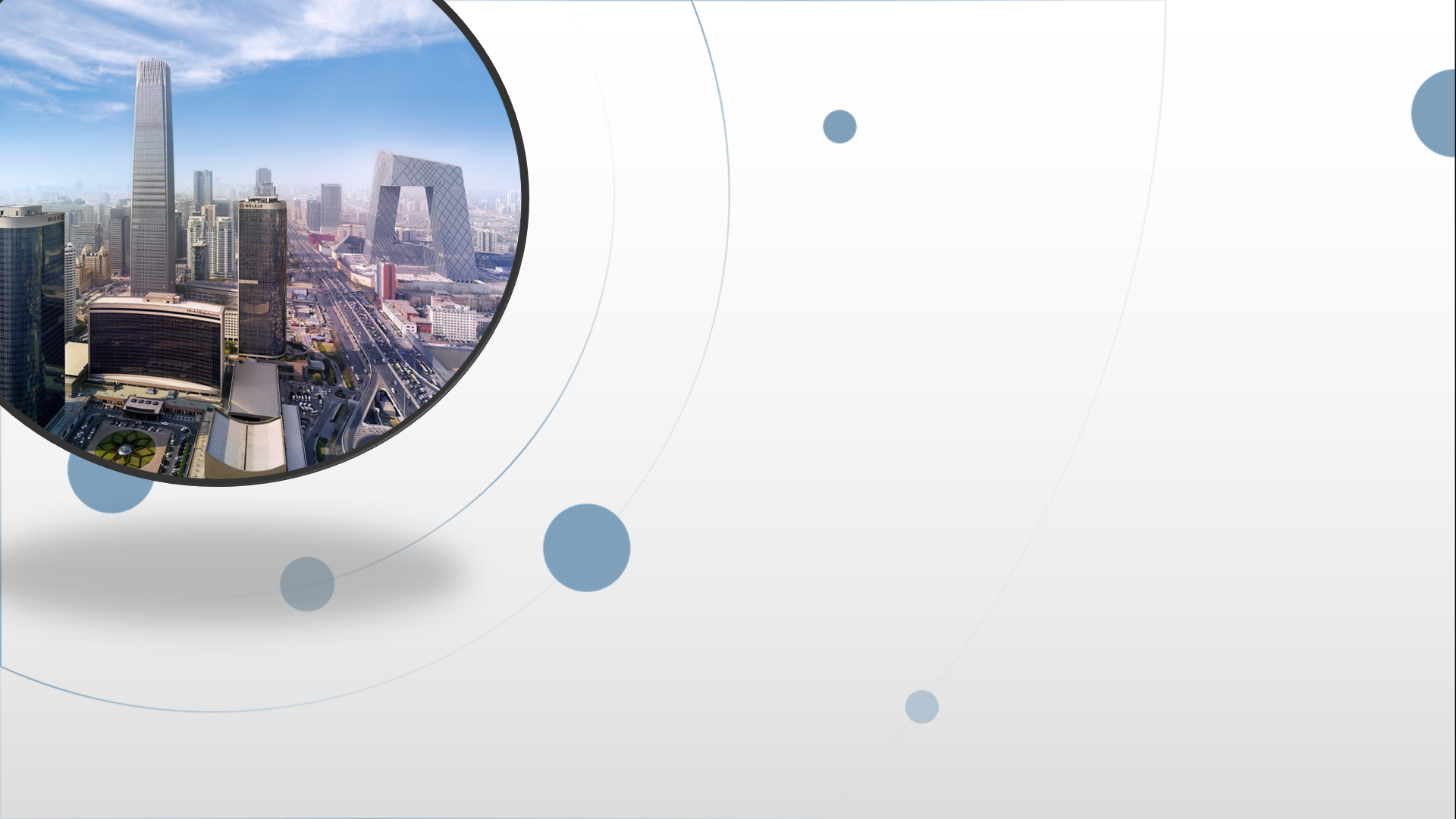 朝阳区线上课堂·高中美术
关于色彩那些事
中央美术学院附属实验学校   王子帅
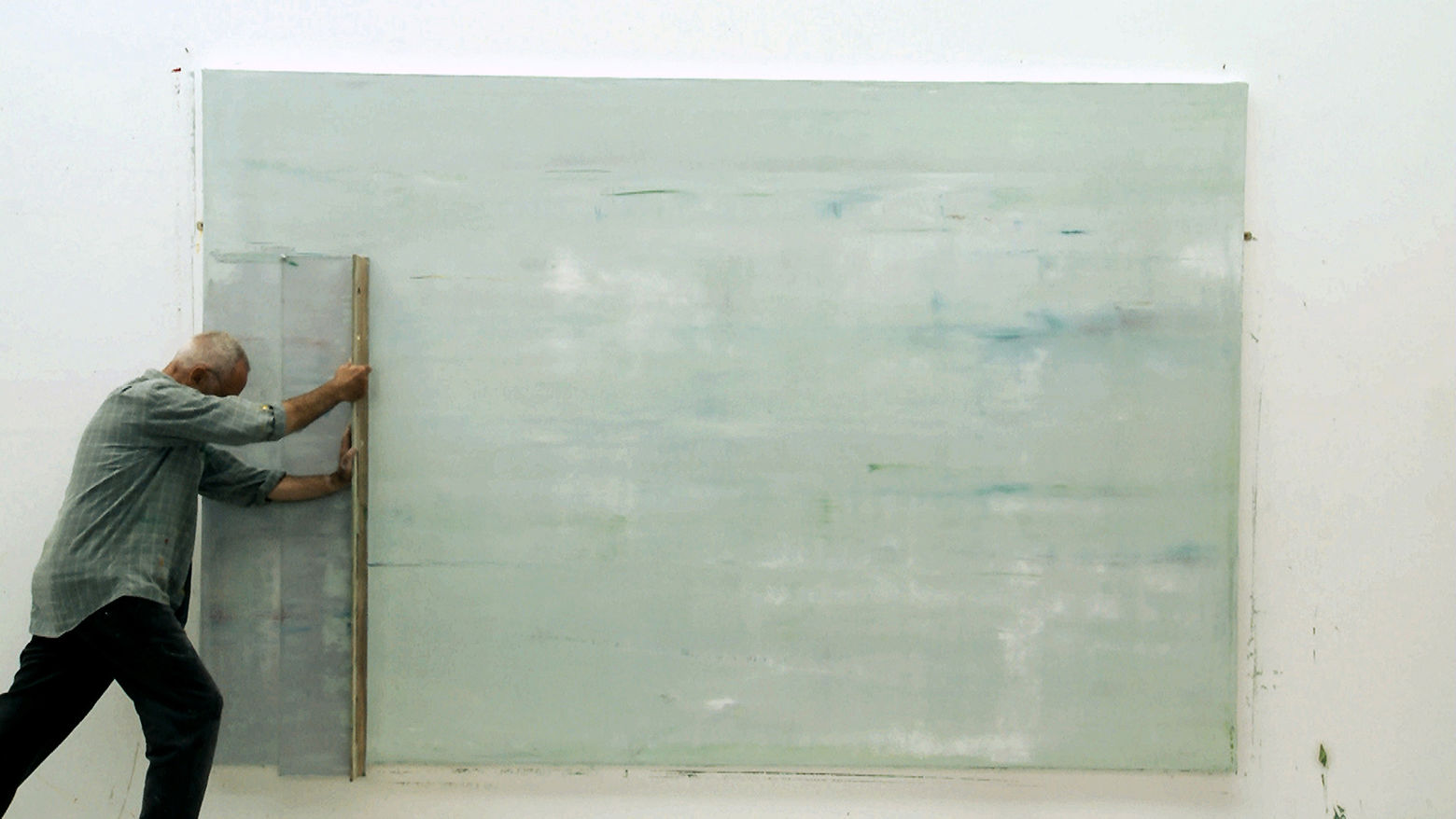 你喜欢拍彩色照片还是黑白照片？
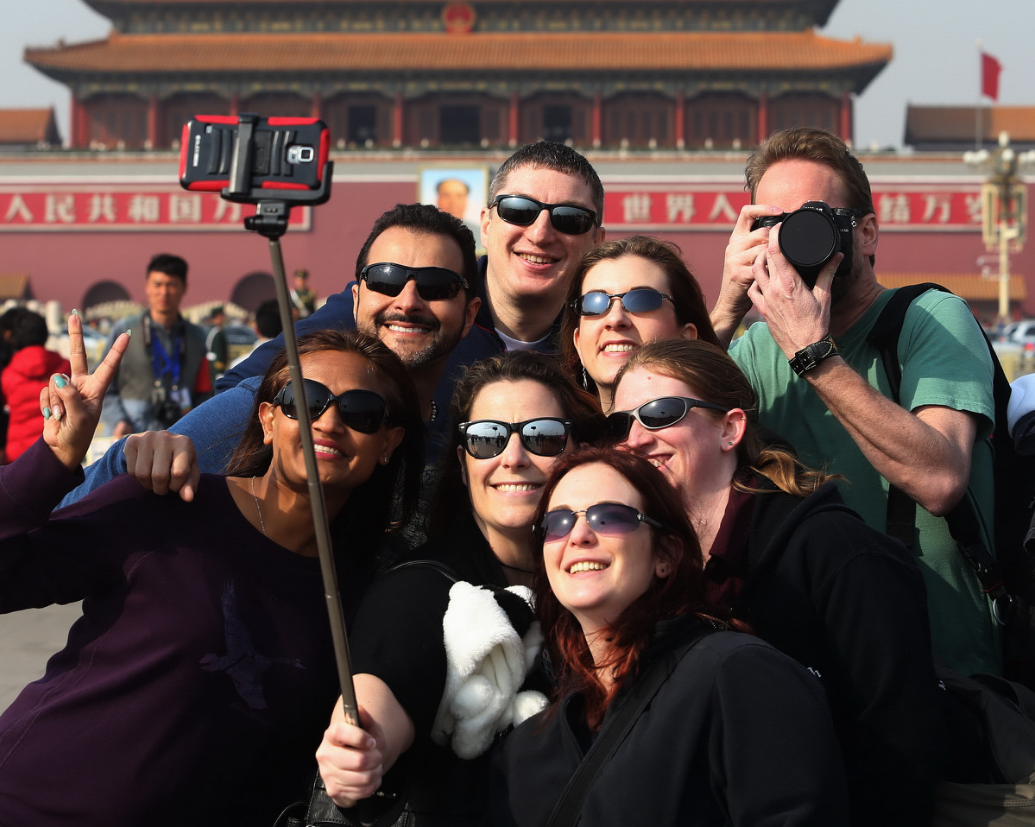 图片来源于网络
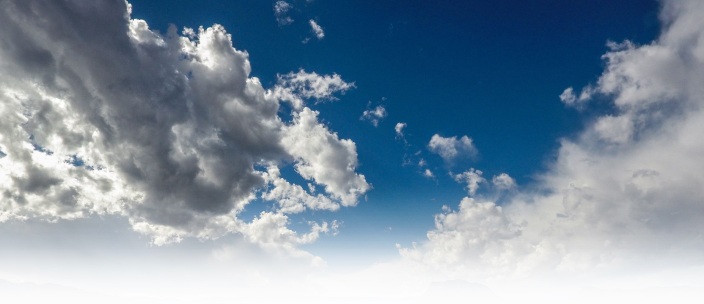 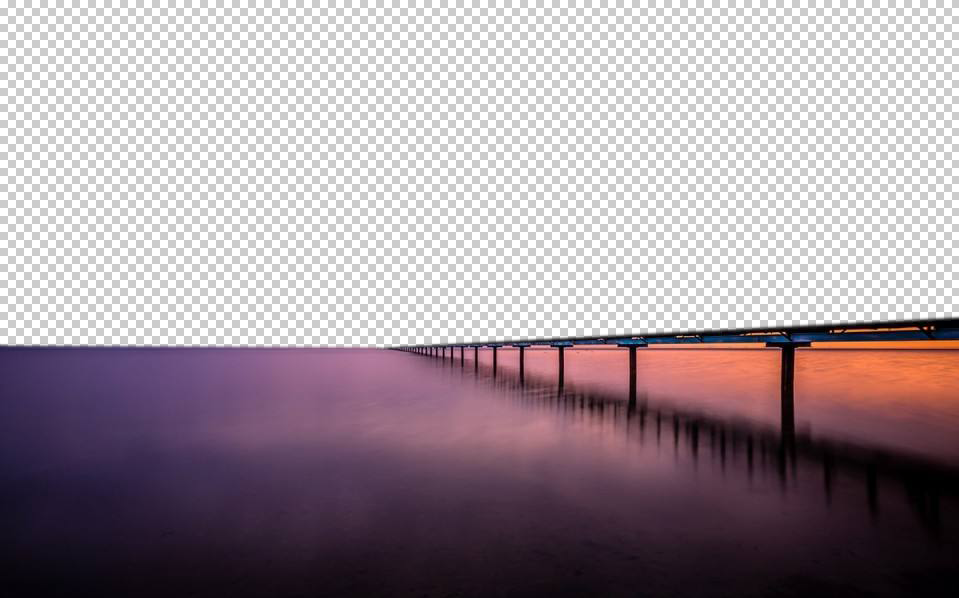 1
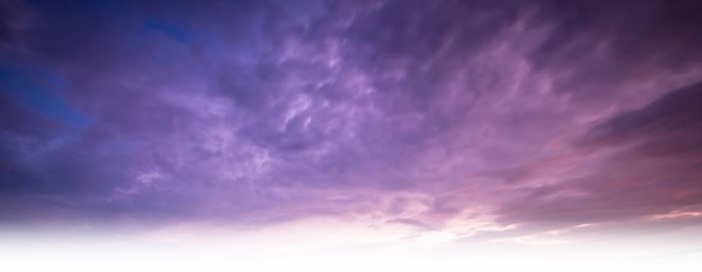 2
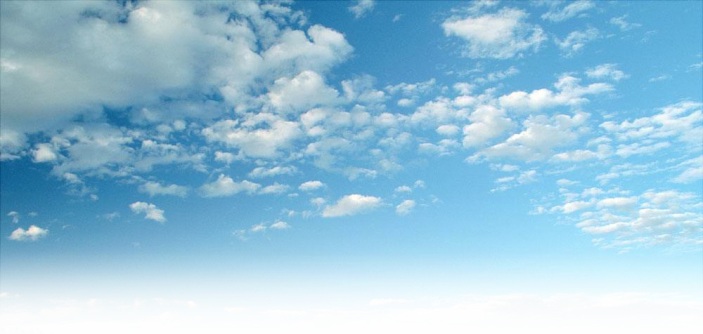 3
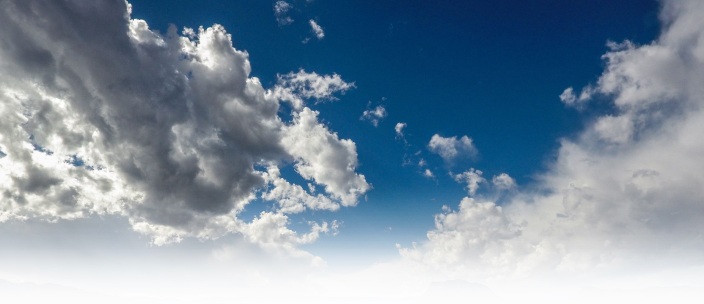 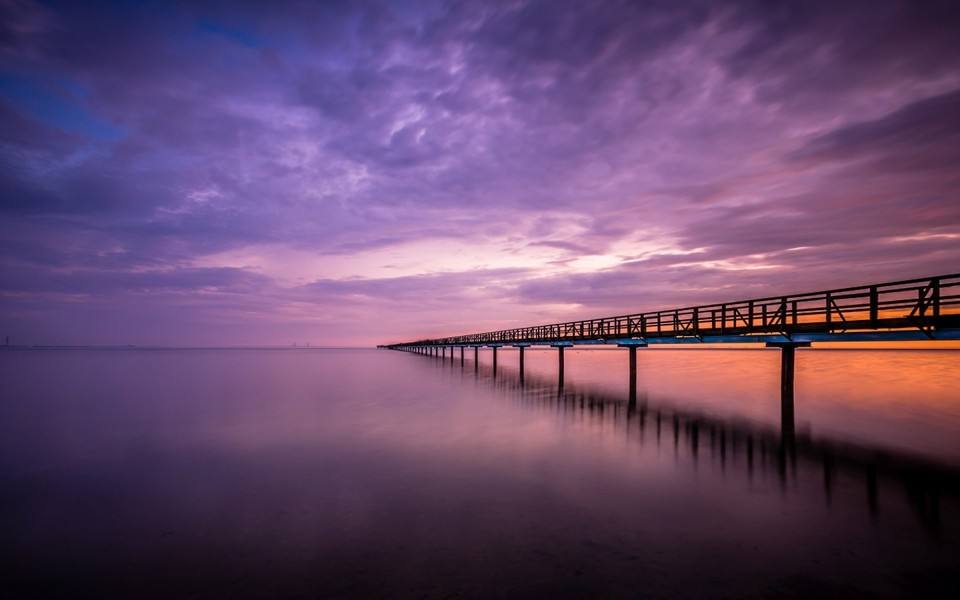 1
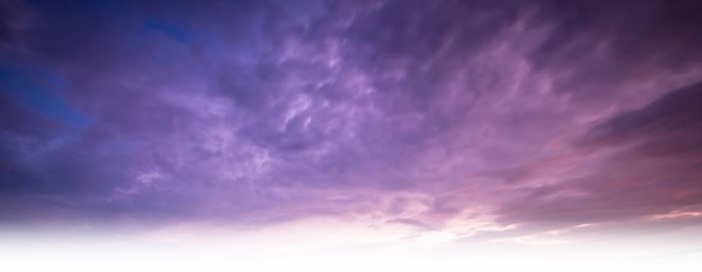 2
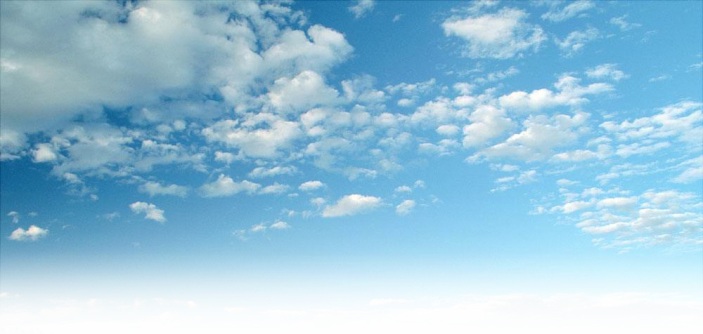 3
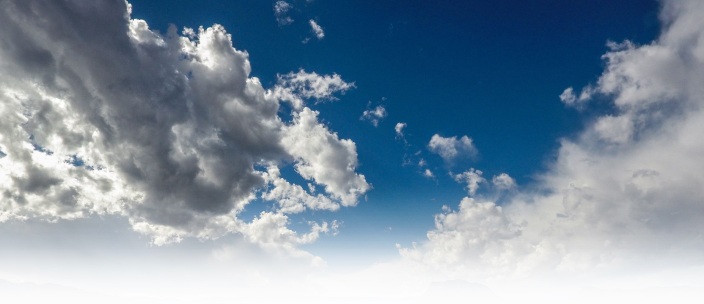 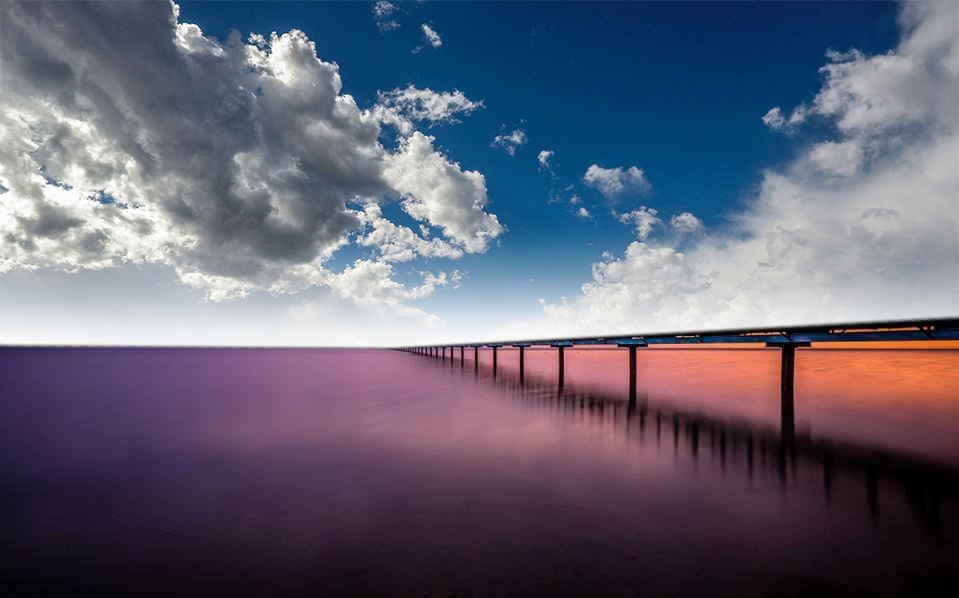 1
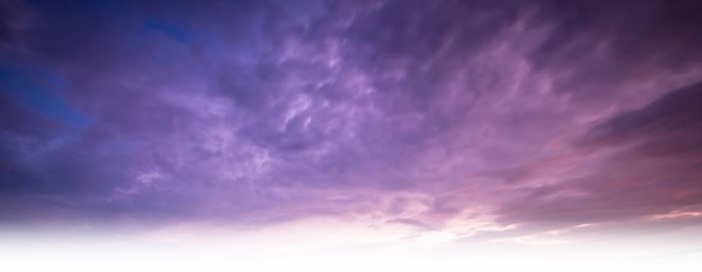 2
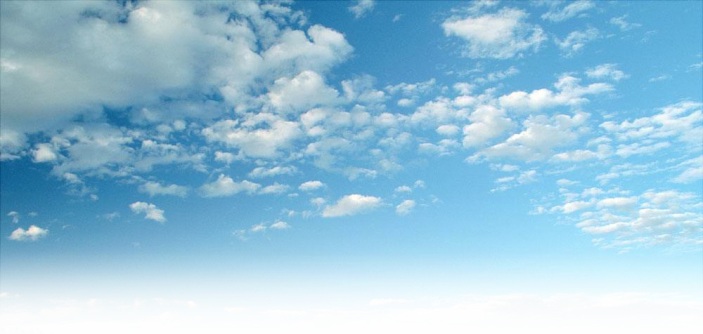 3
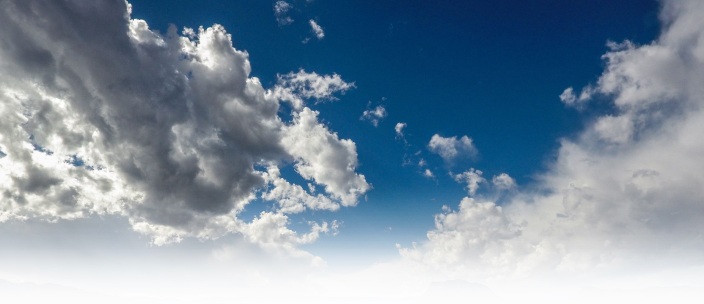 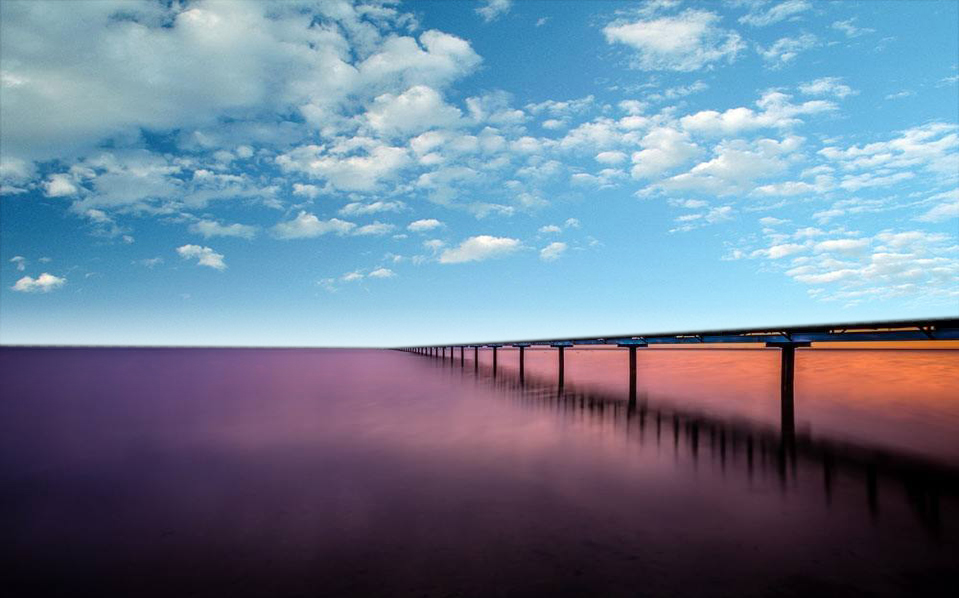 1
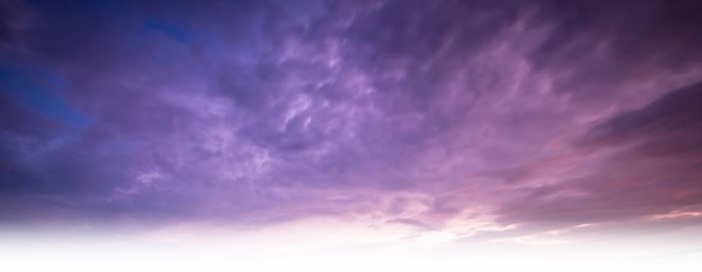 2
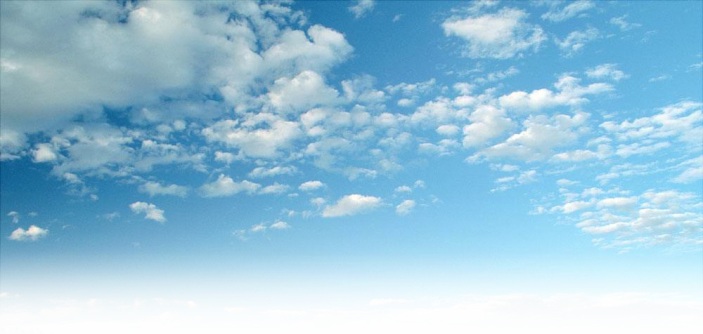 3
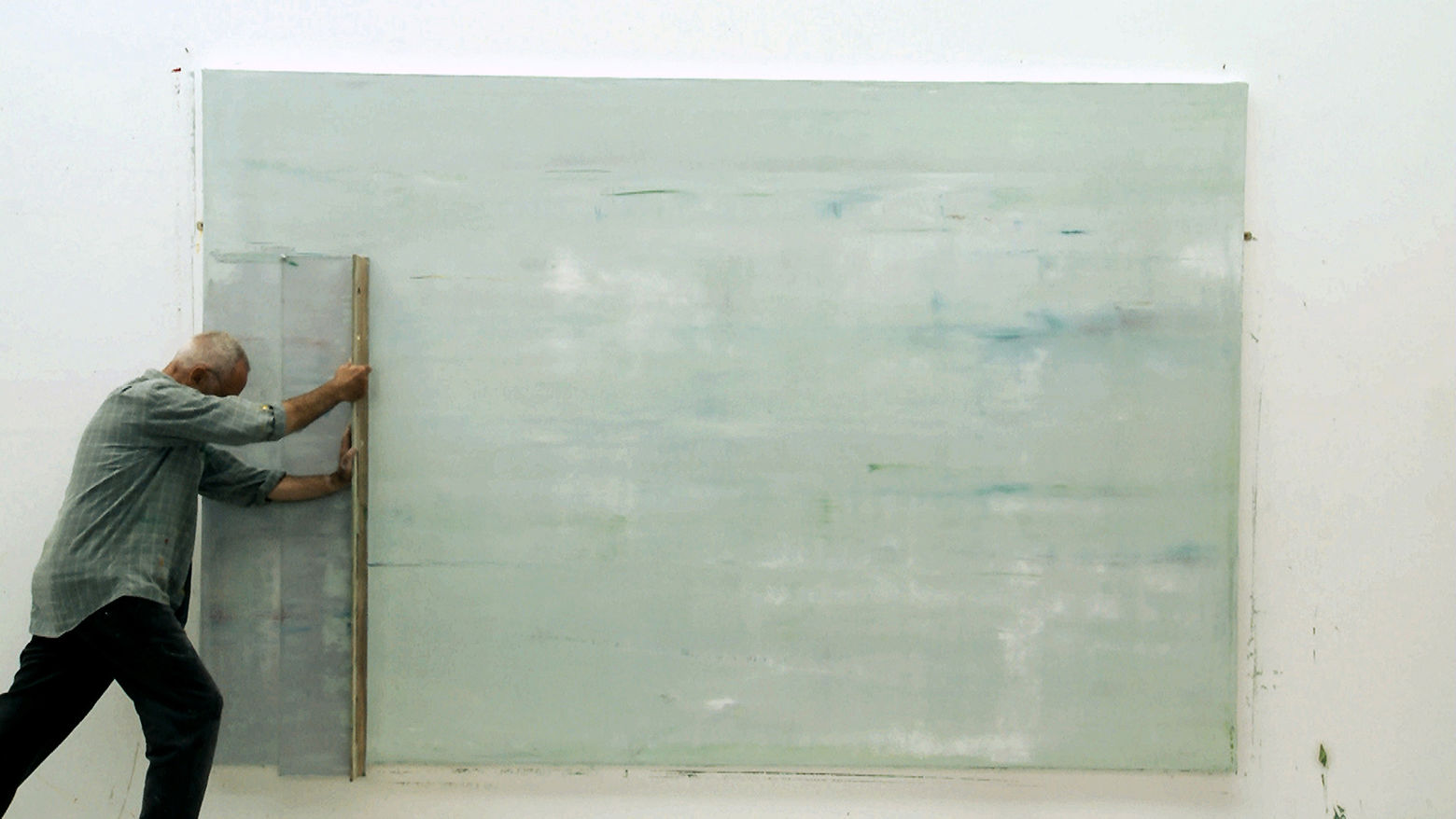 光线怎样影响色彩变化？
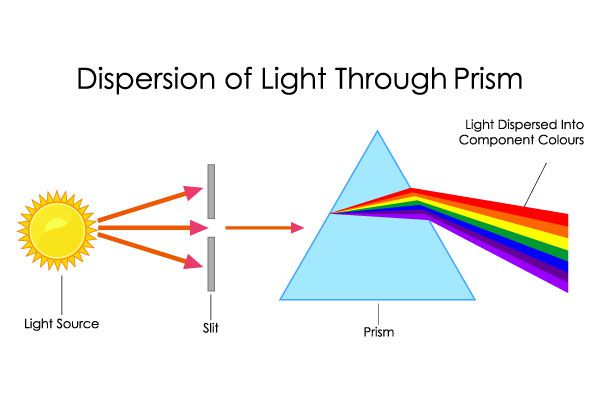 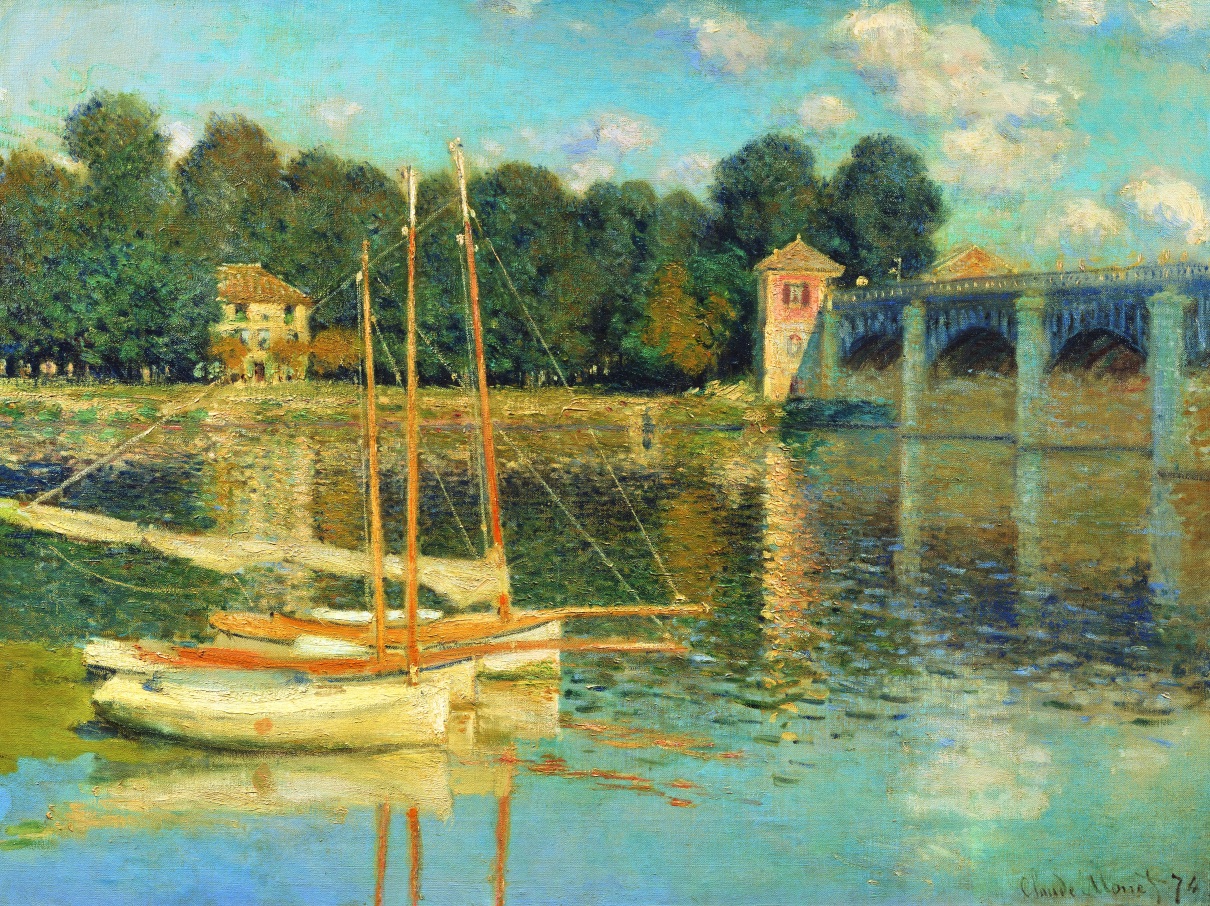 莫奈 《阿尔让特伊之桥》  布面油画
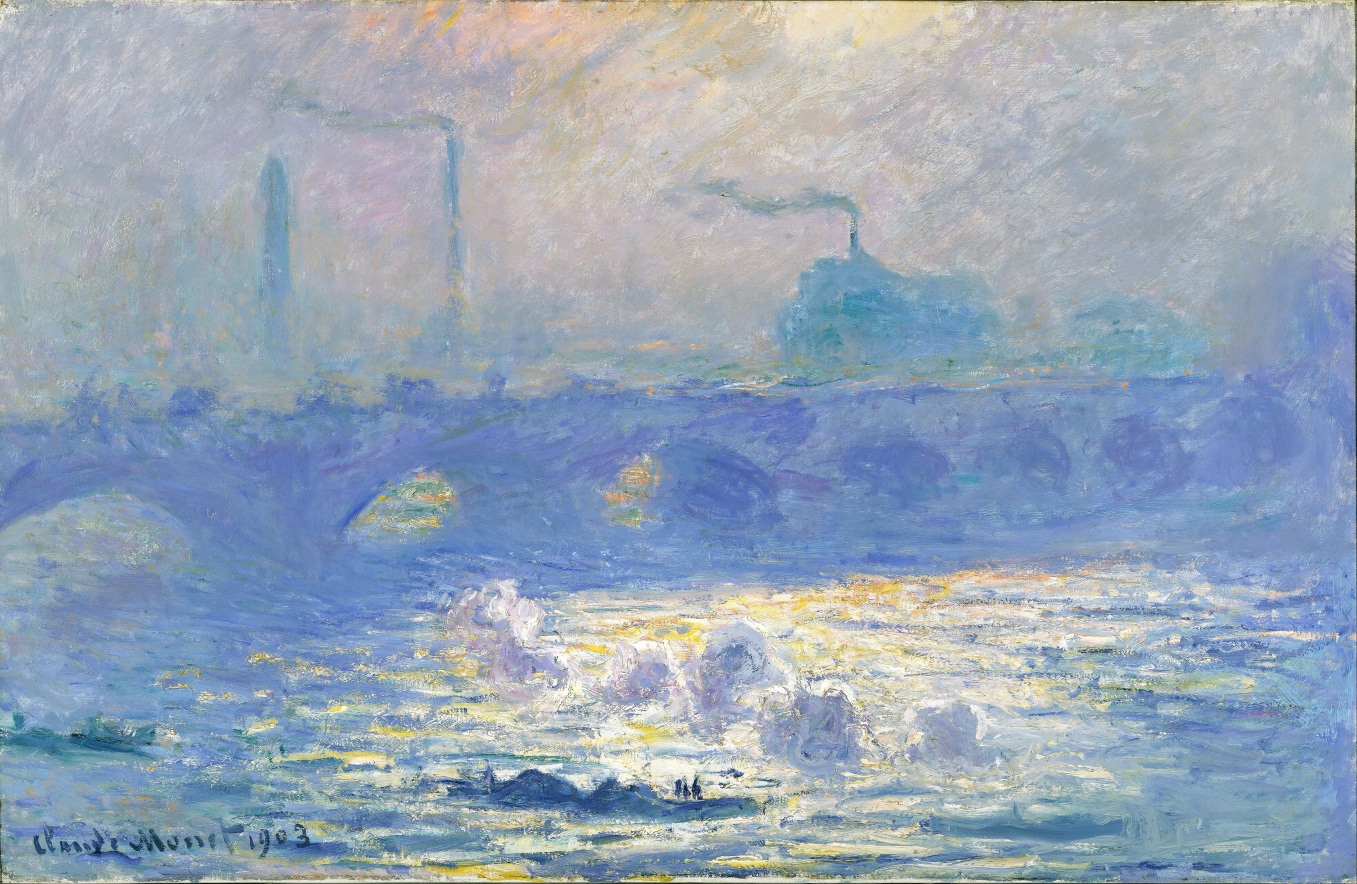 莫奈 《查令十字桥》  布面油画
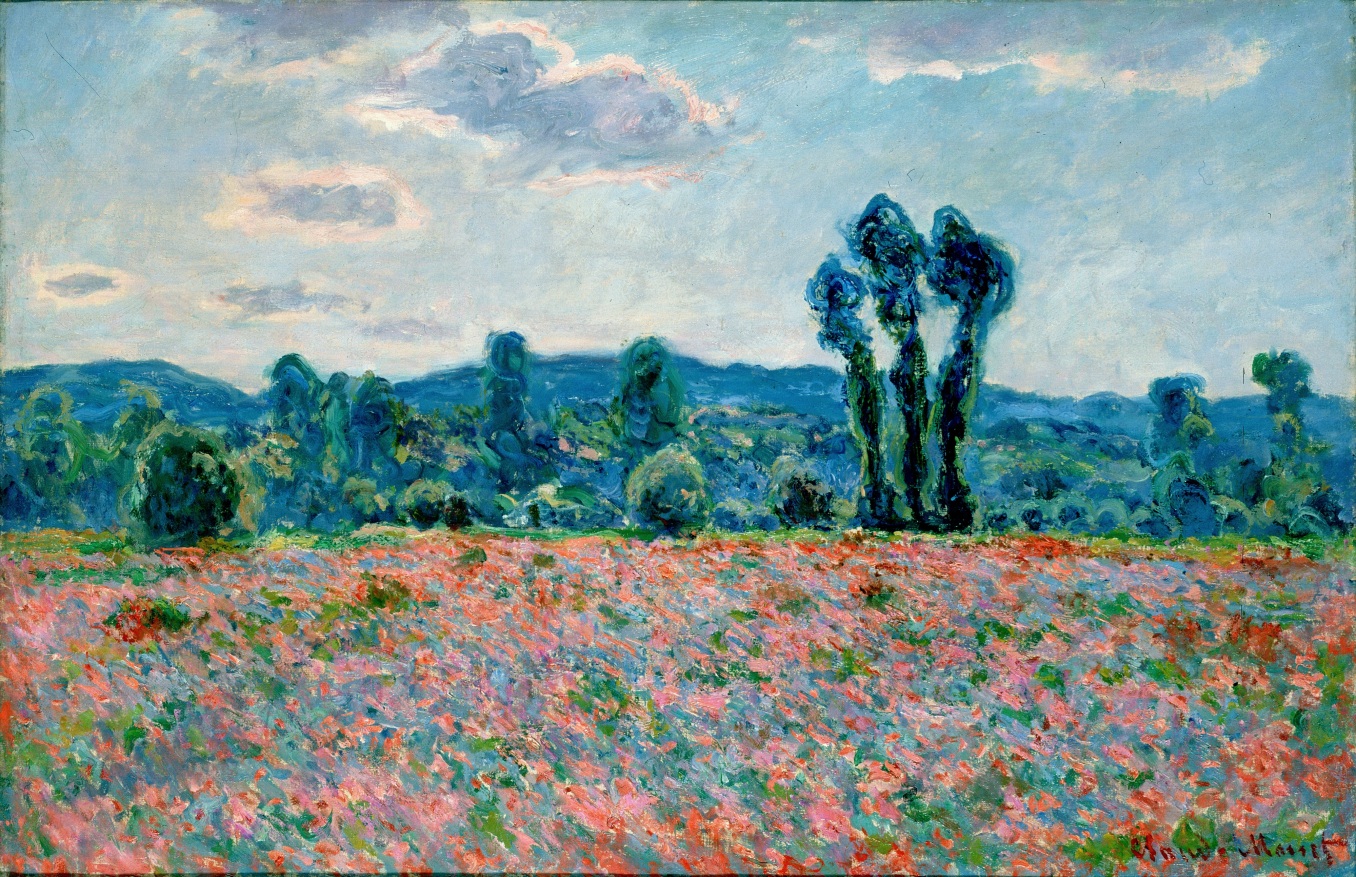 莫奈 《罂粟田》  布面油画
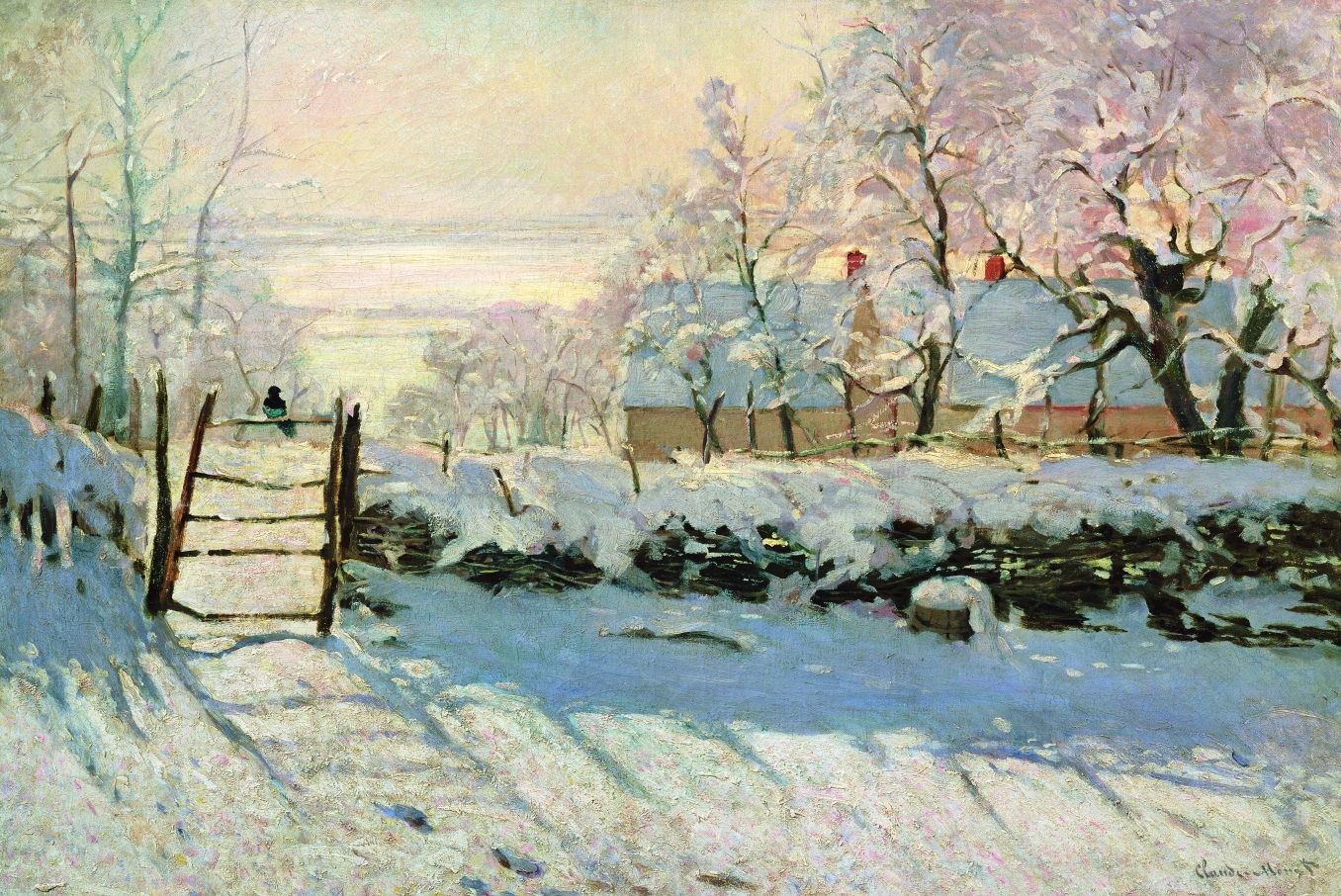 莫奈 《喜鹊》  布面油画
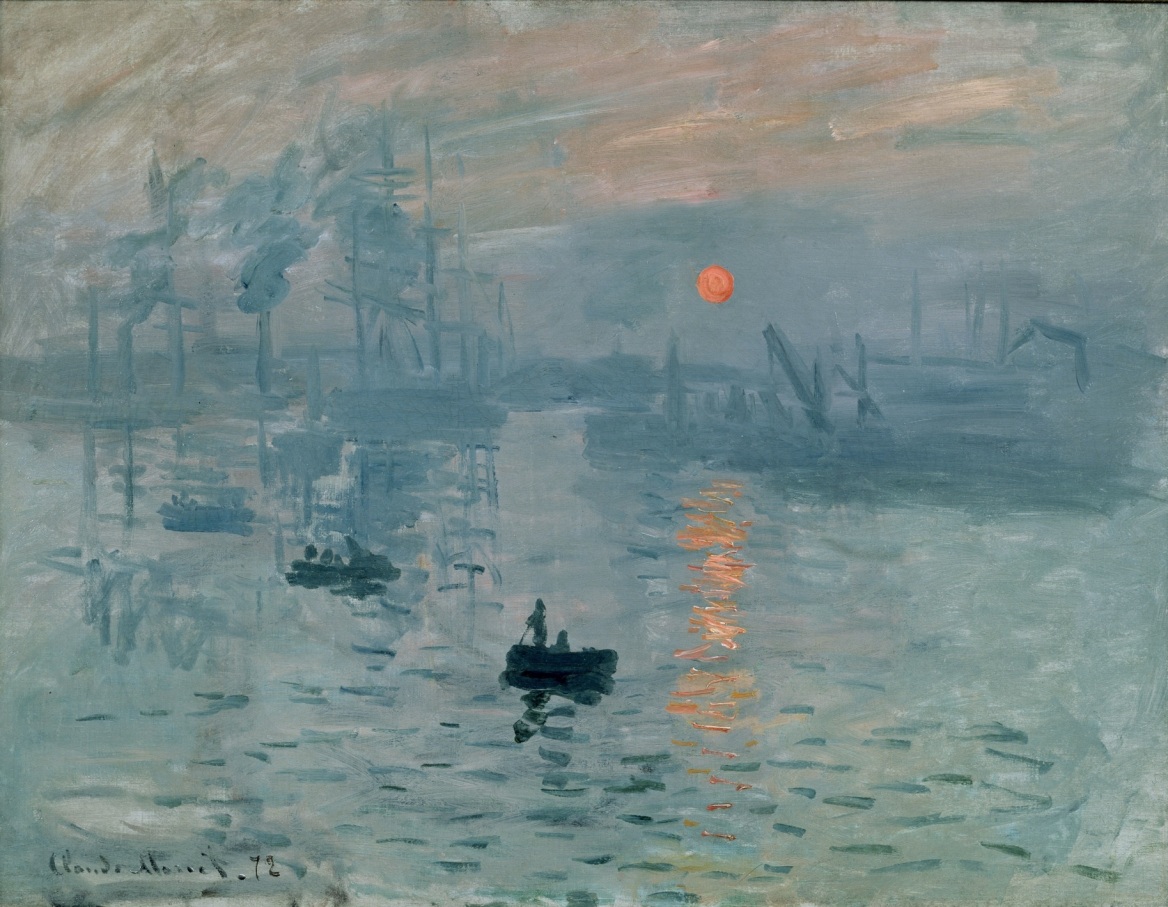 莫奈 《日出·印象》  布面油画
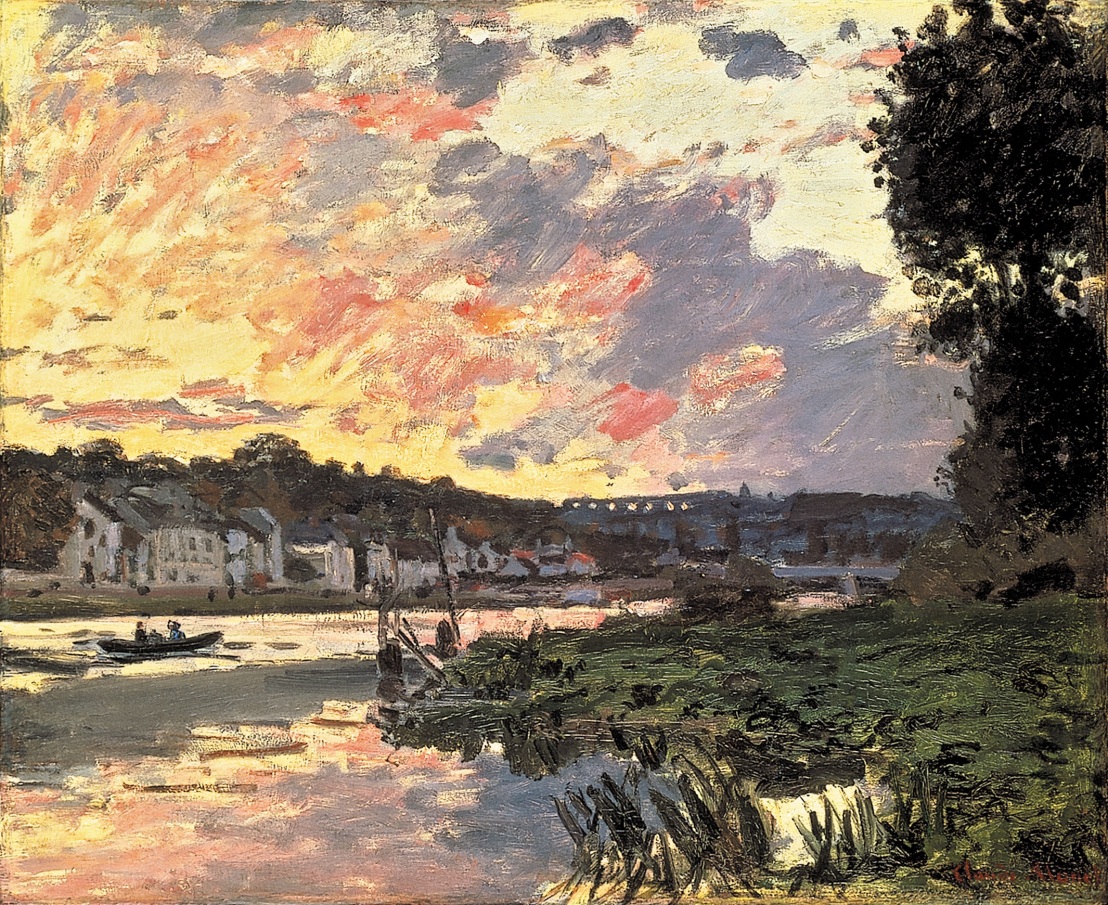 莫奈  《塞纳河的黄昏》  布面油画
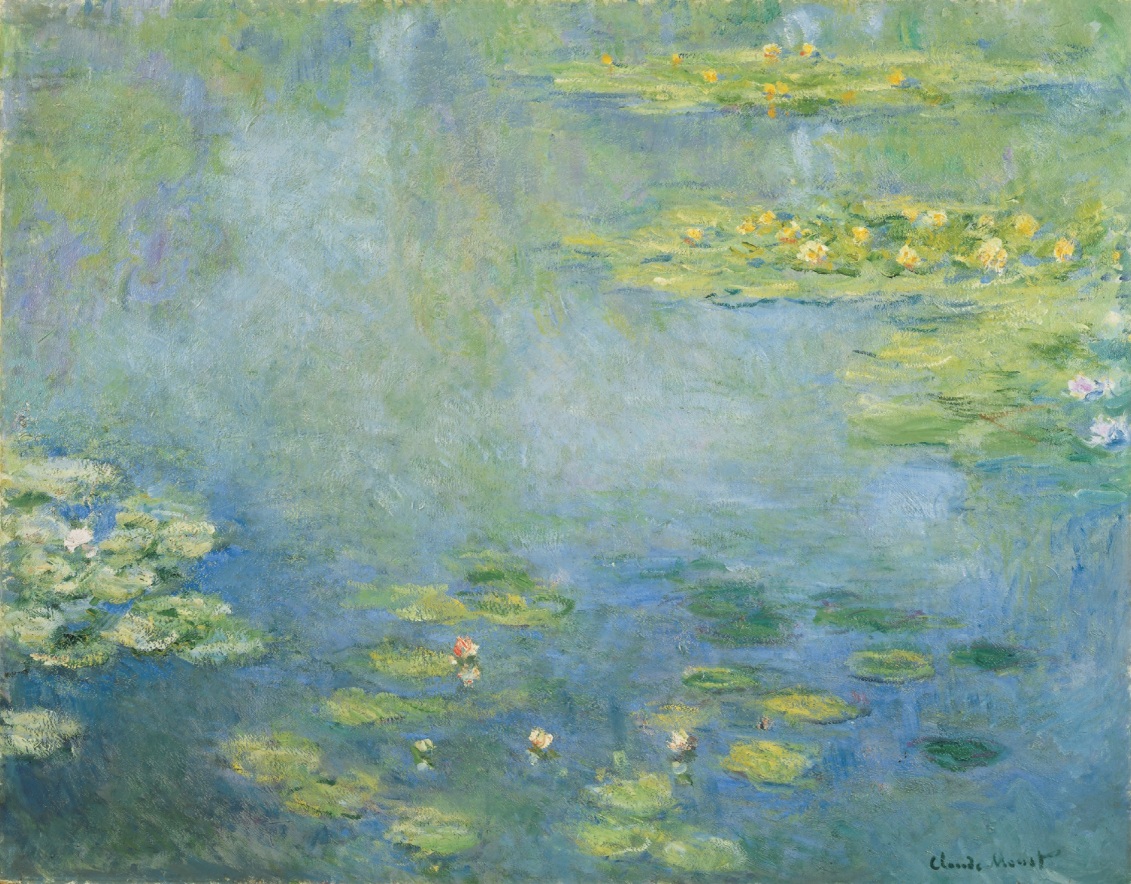 莫奈 《睡莲》  布面油画
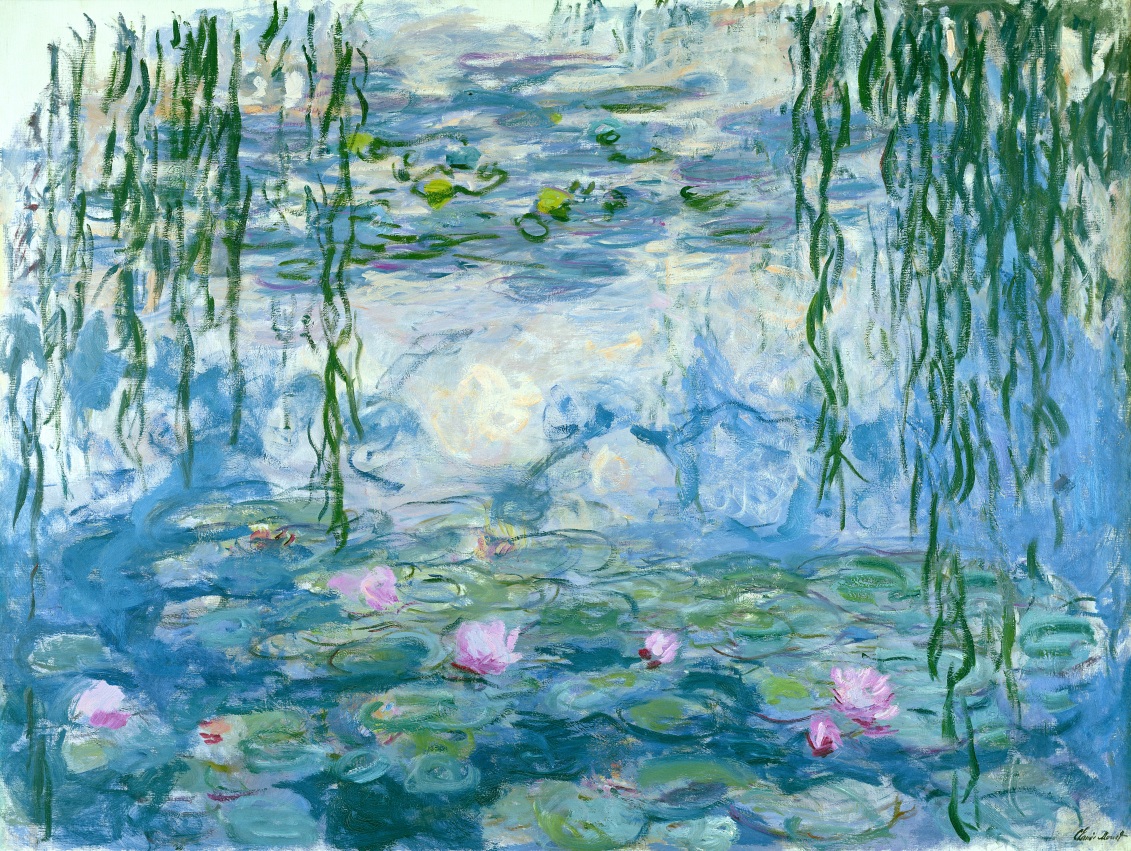 莫奈 《睡莲》  布面油画
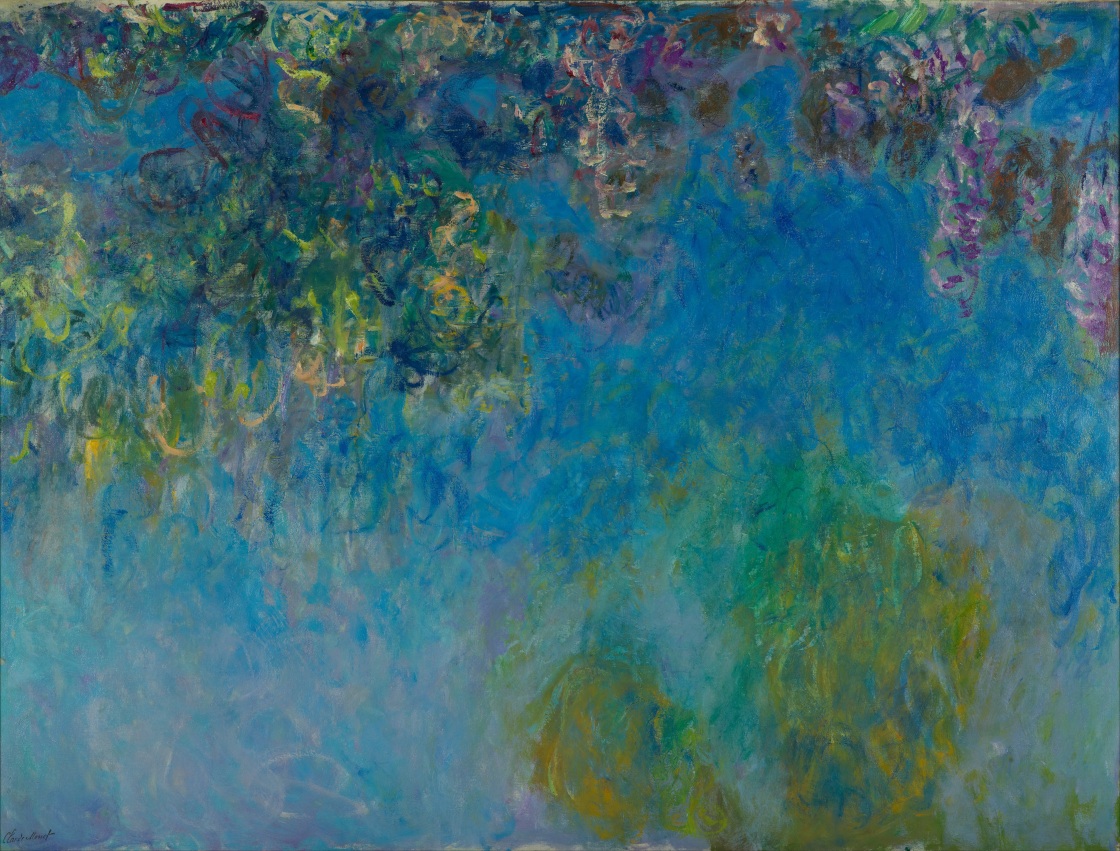 莫奈 《睡莲》  布面油画
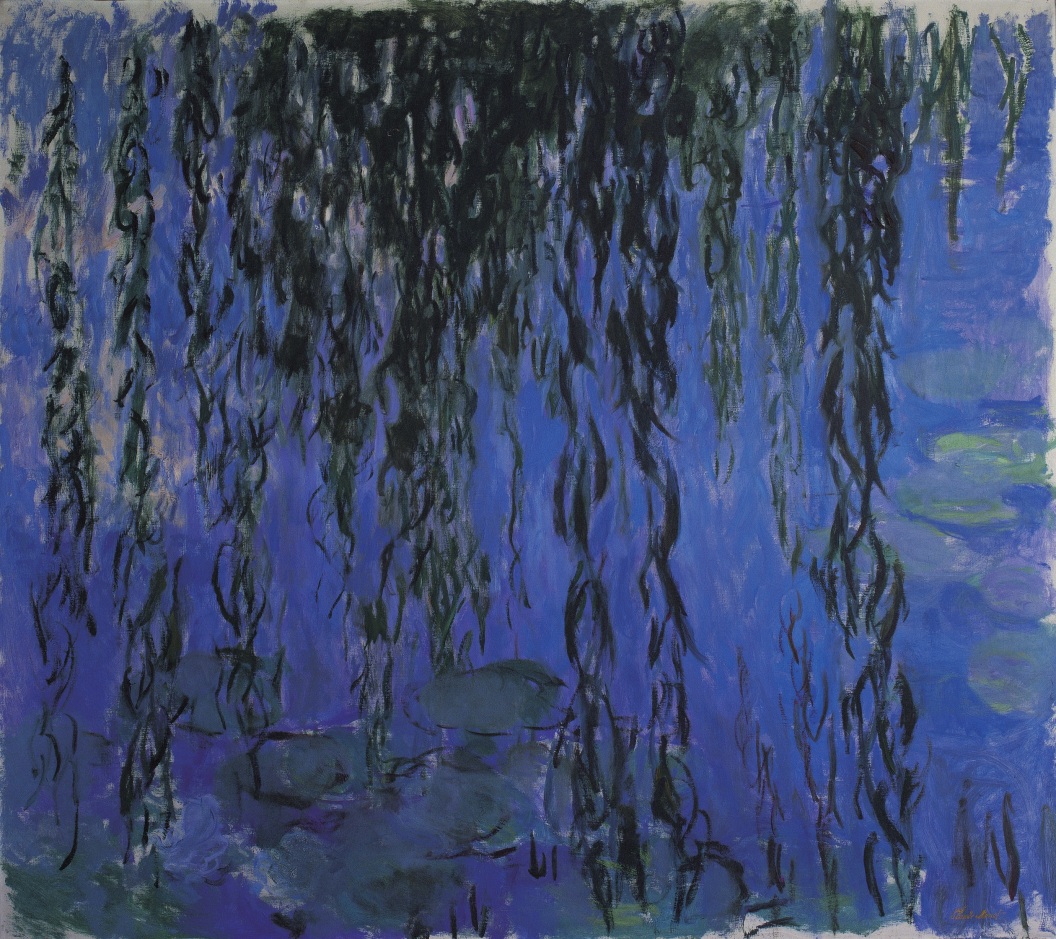 莫奈 《睡莲》  布面油画
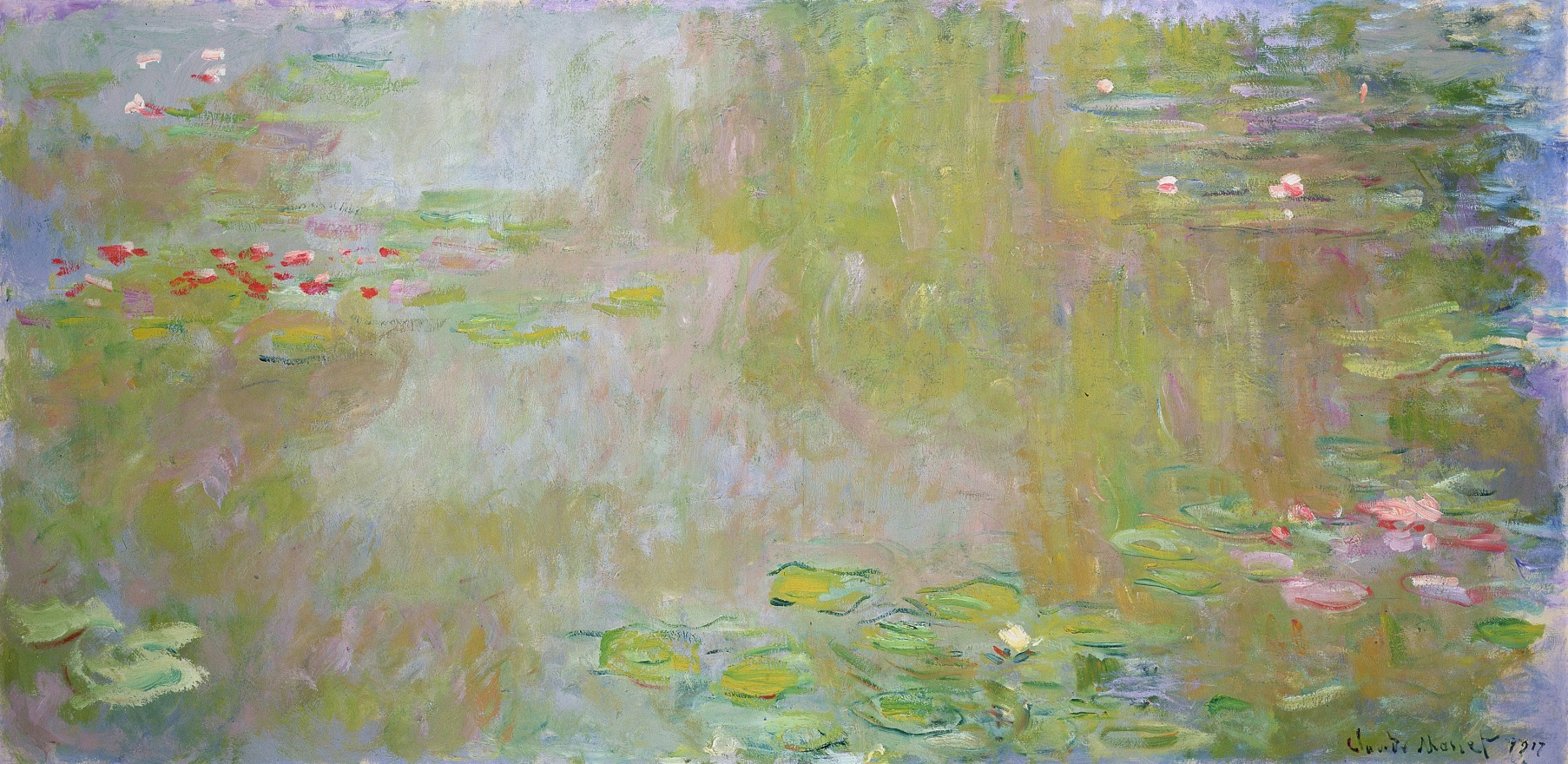 莫奈 《睡莲》  布面油画
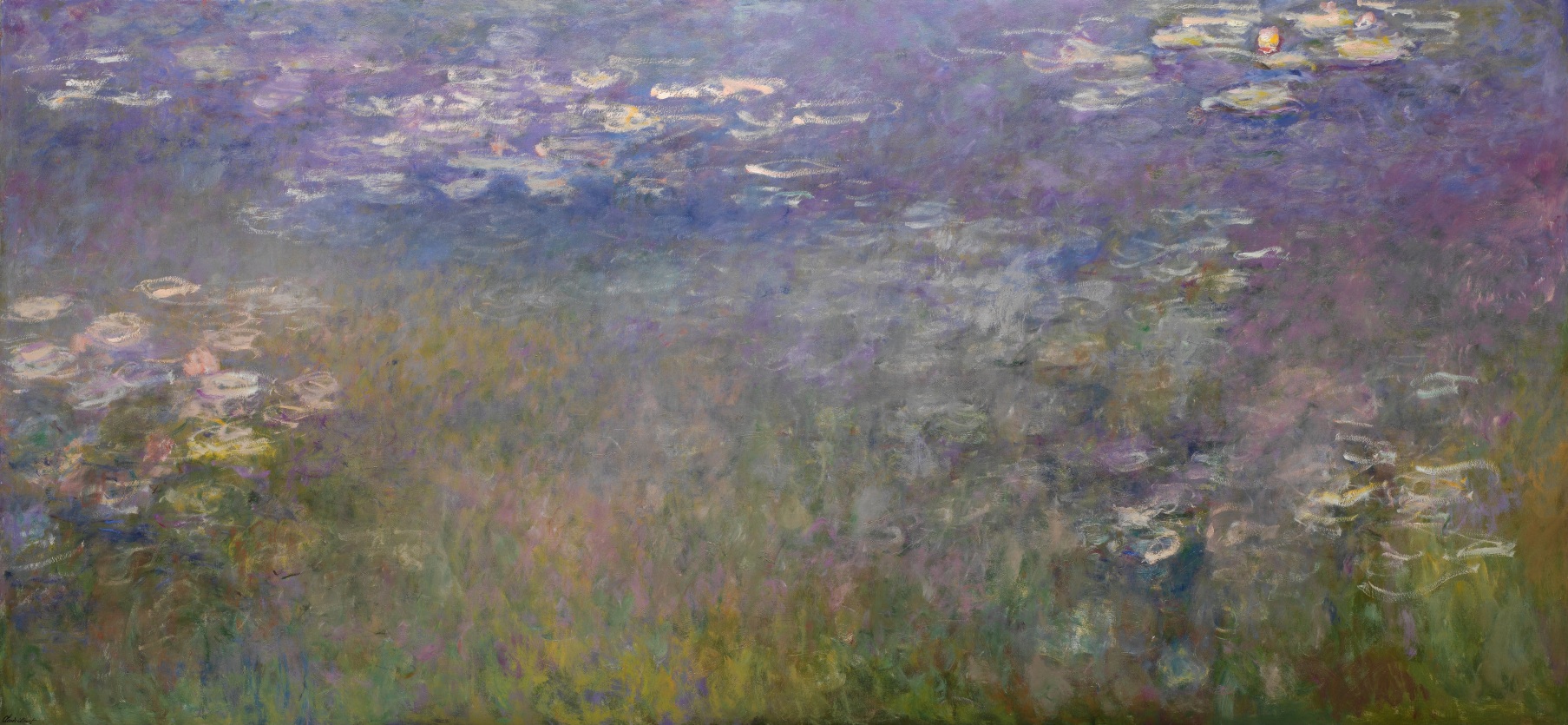 莫奈 《睡莲》  布面油画
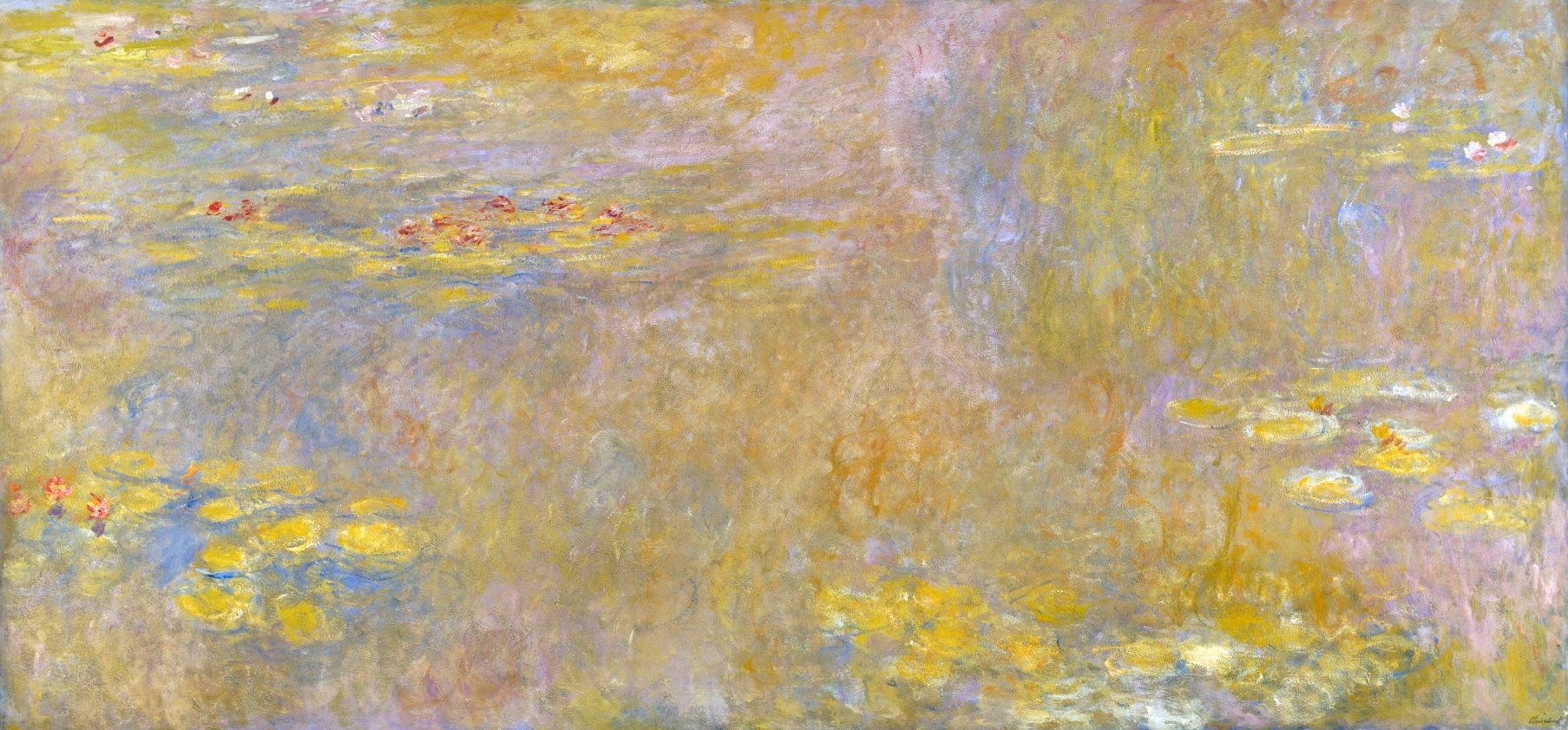 莫奈 《睡莲》  布面油画
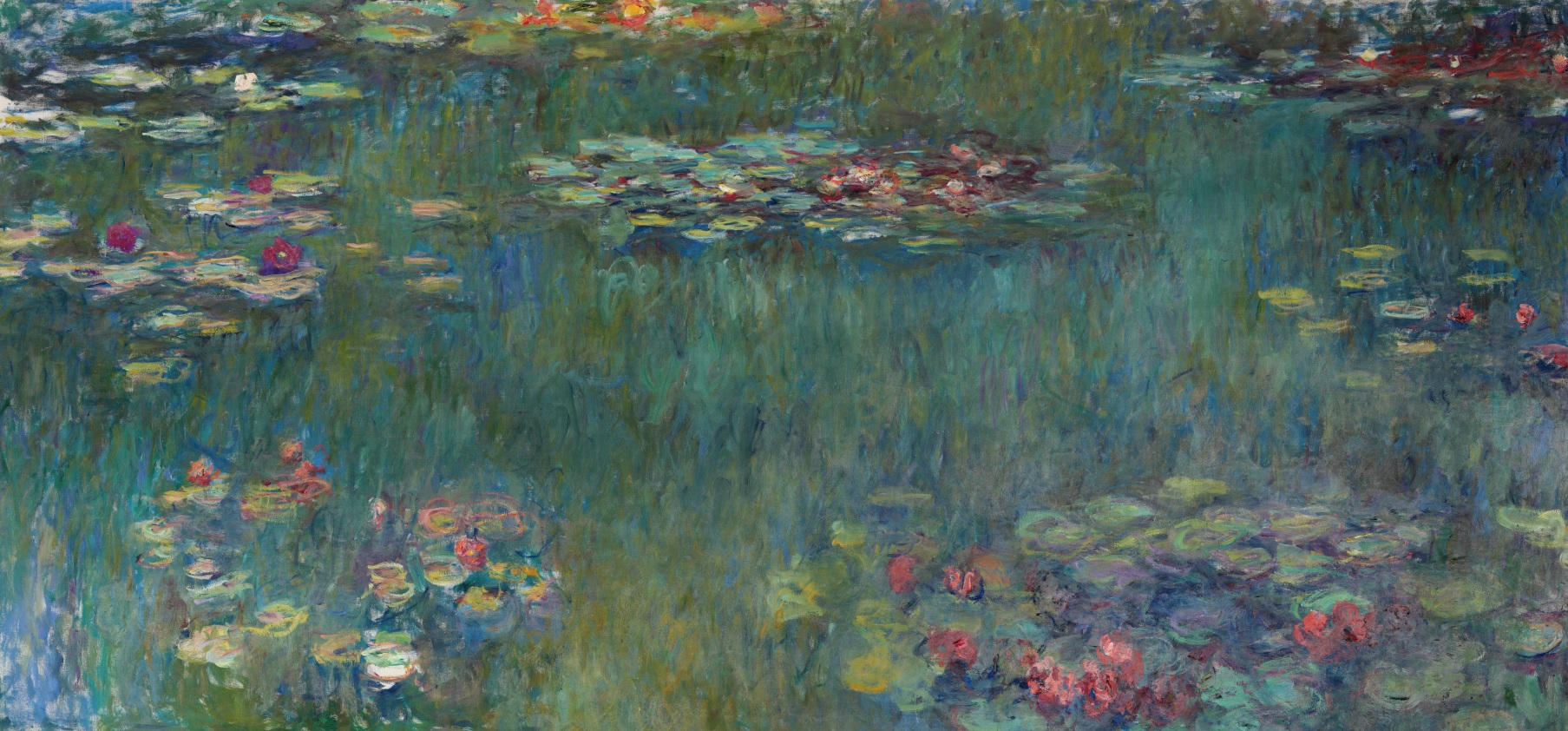 莫奈 《睡莲》  布面油画
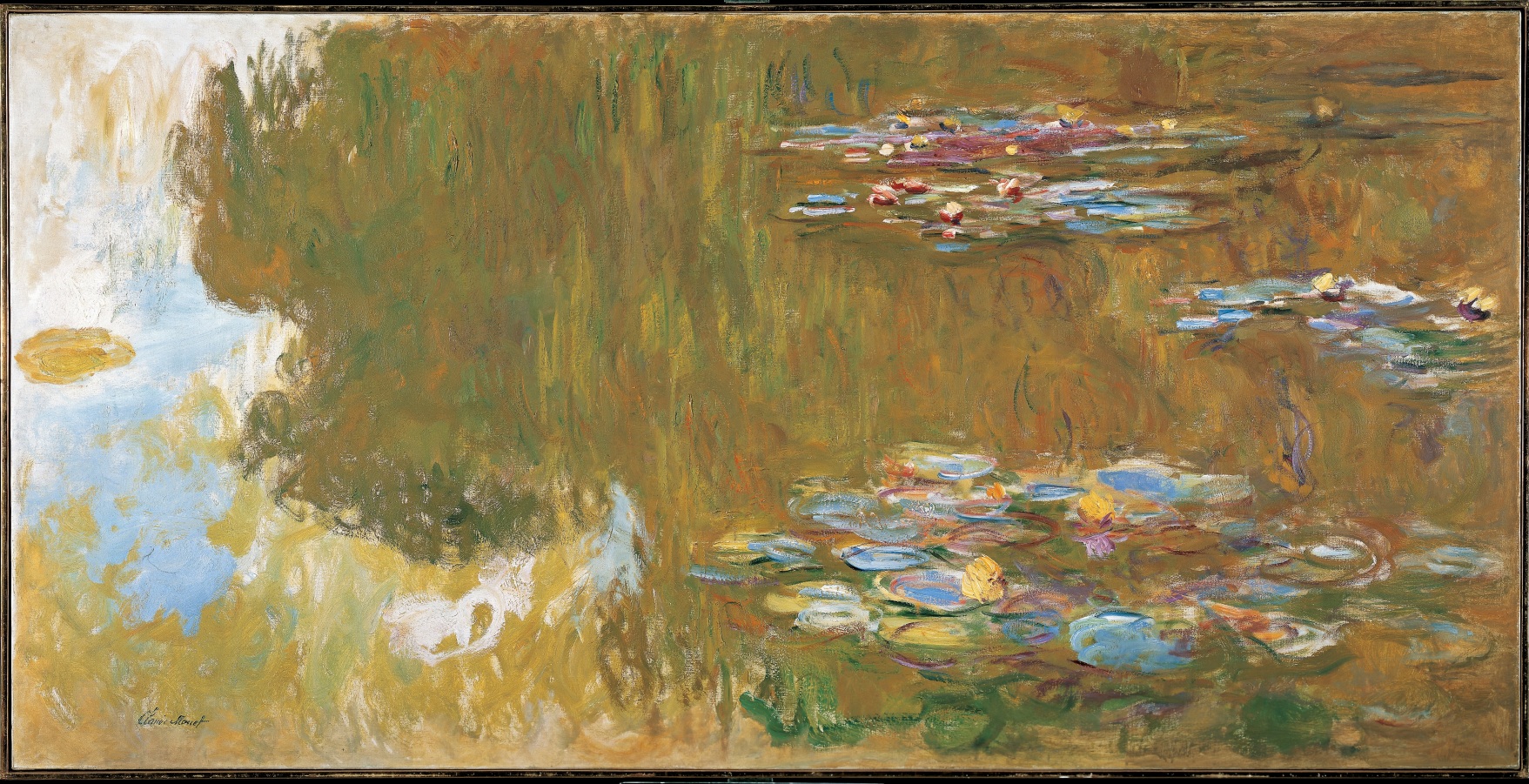 莫奈 《睡莲》  布面油画
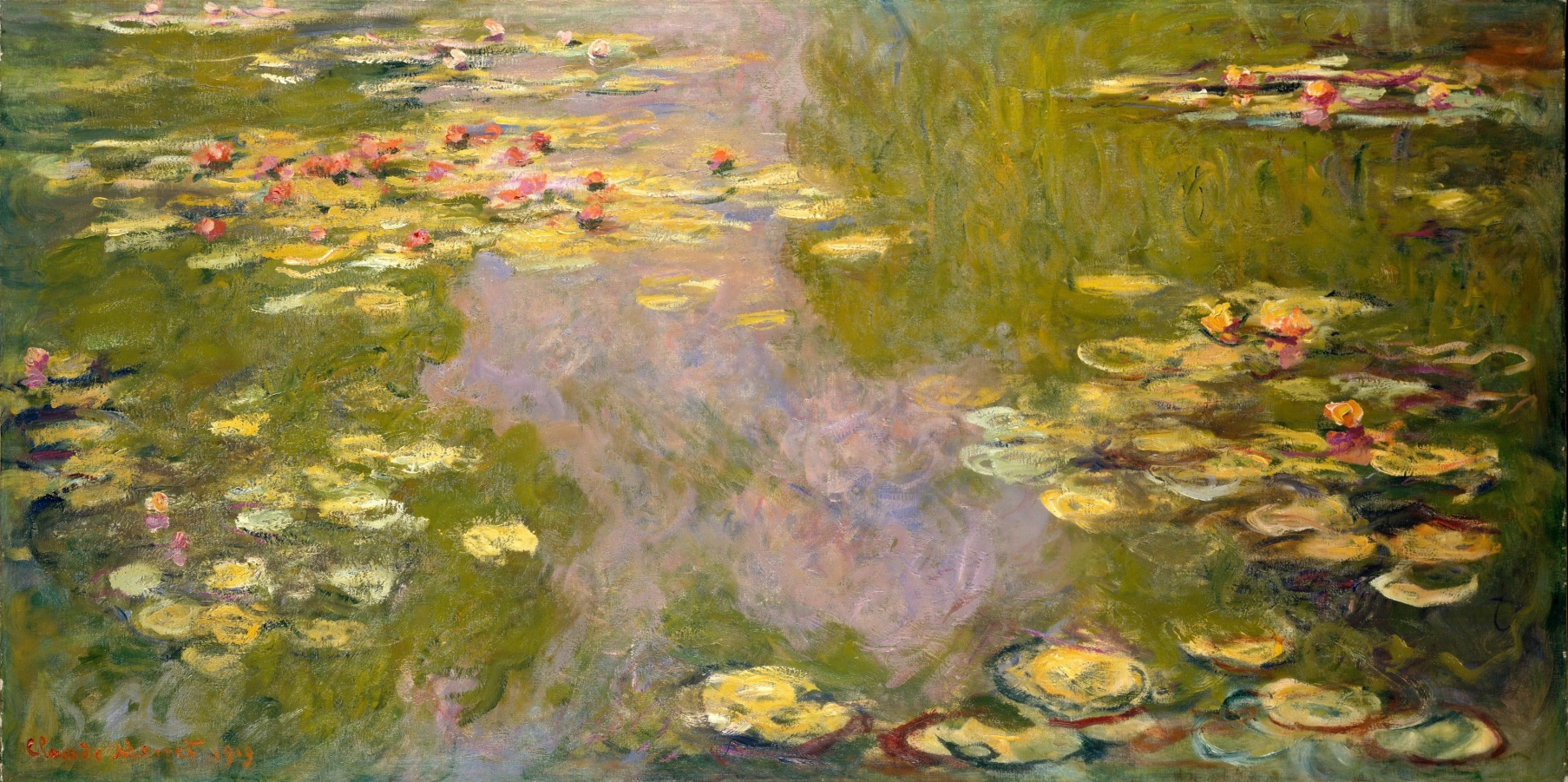 莫奈 《睡莲》  布面油画
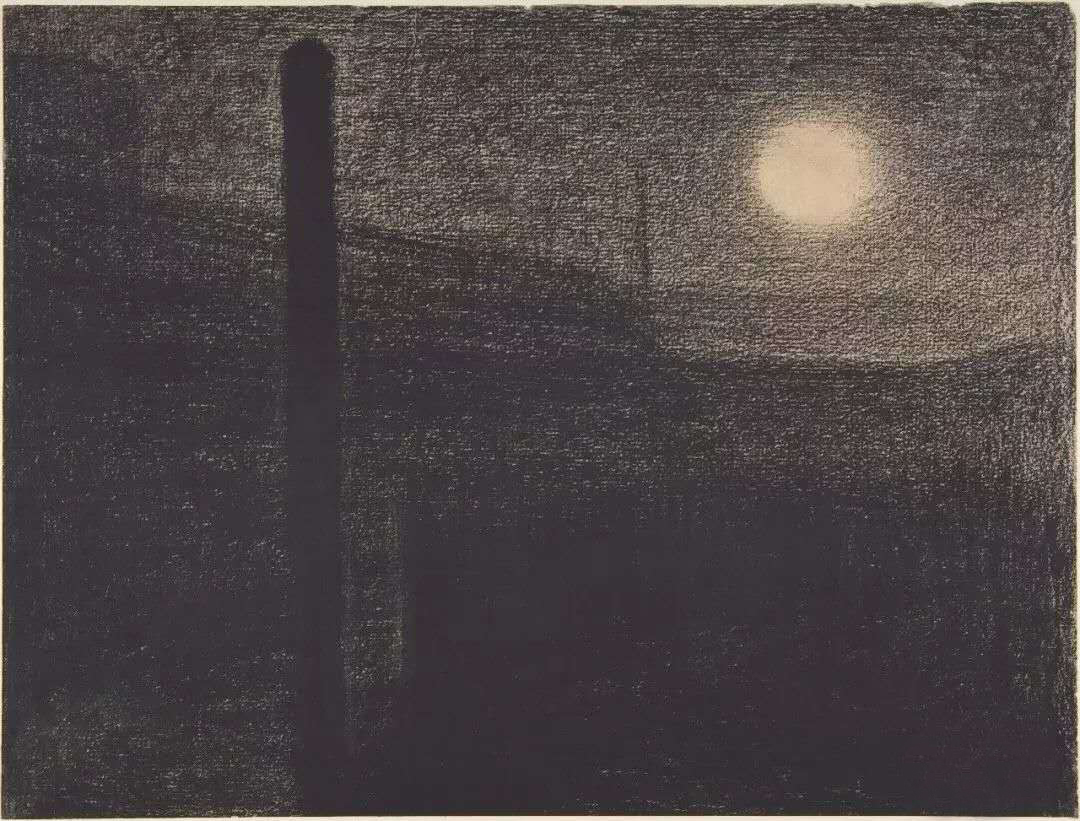 修拉素描作品
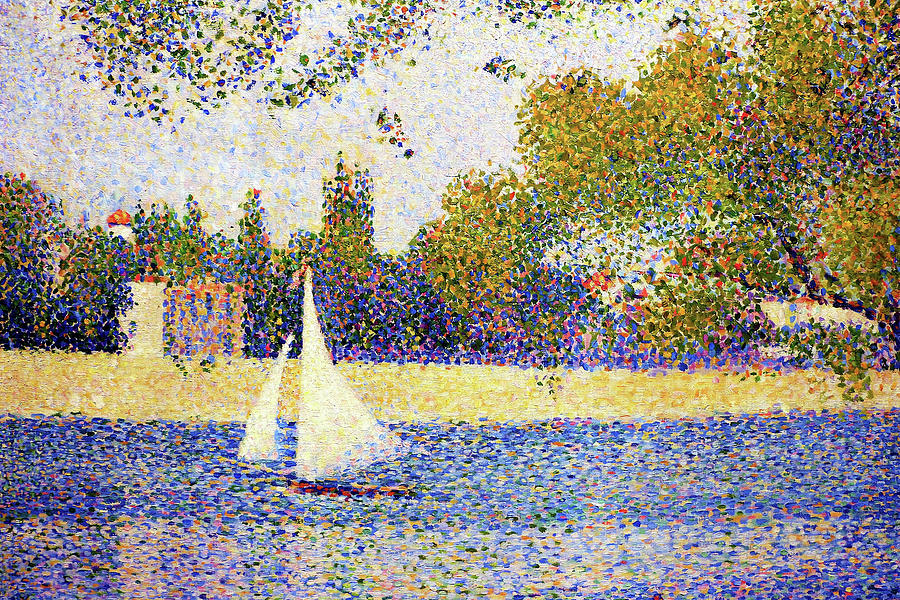 修拉油画作品
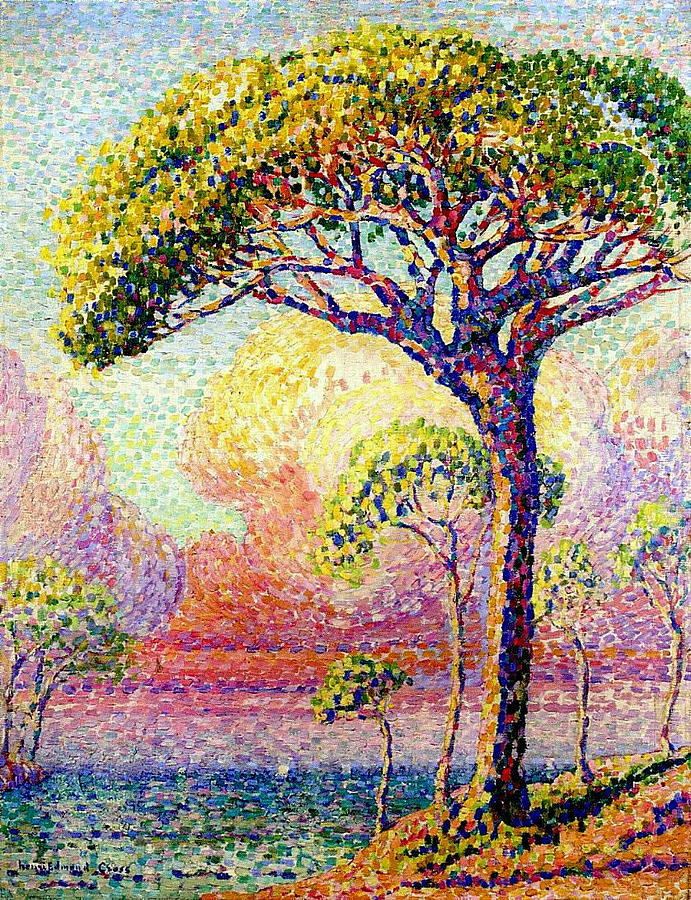 修拉油画作品
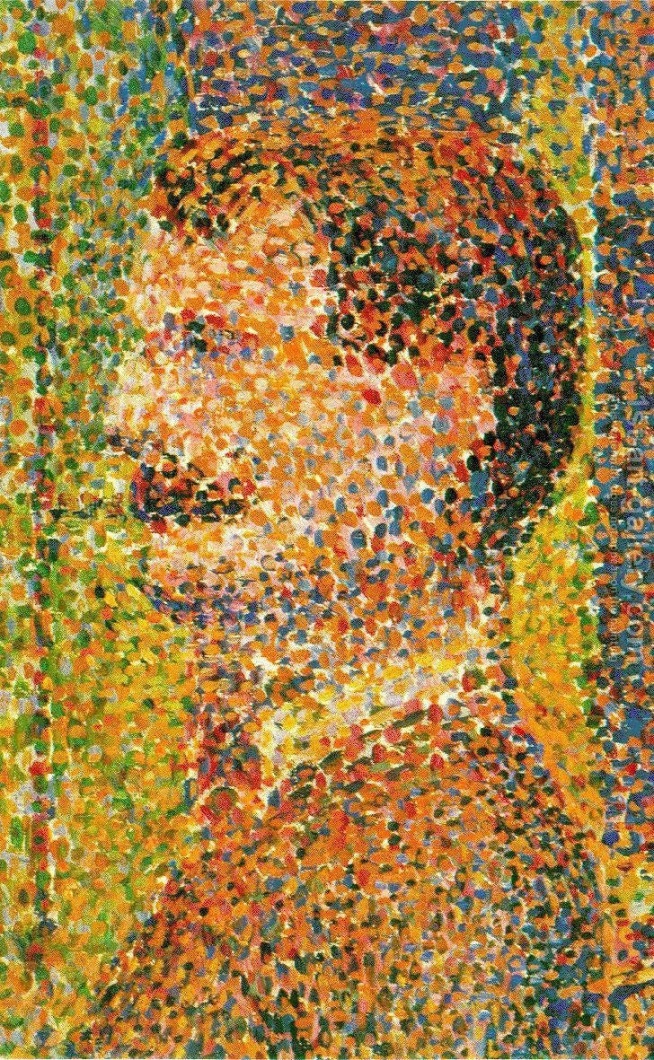 修拉油画作品
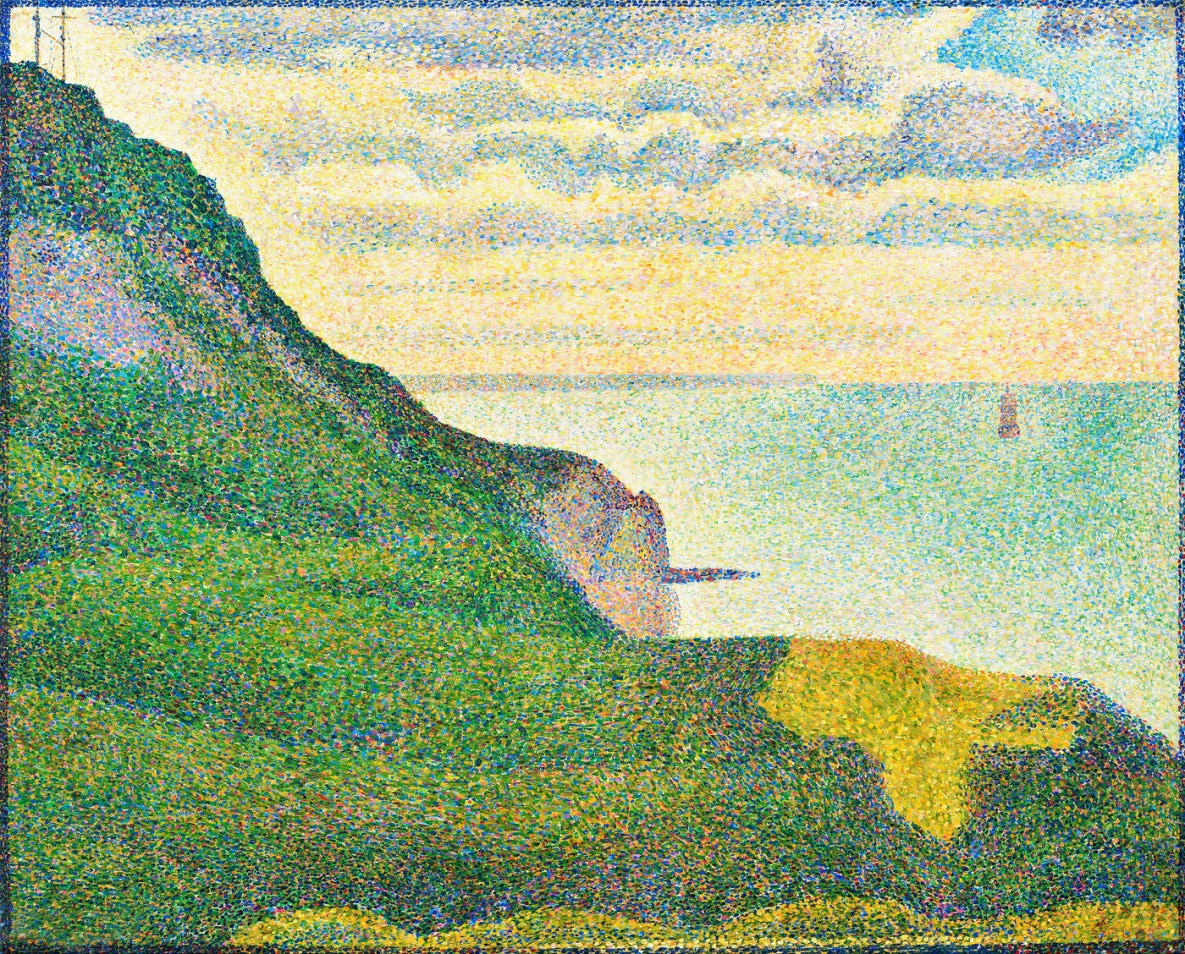 修拉油画作品
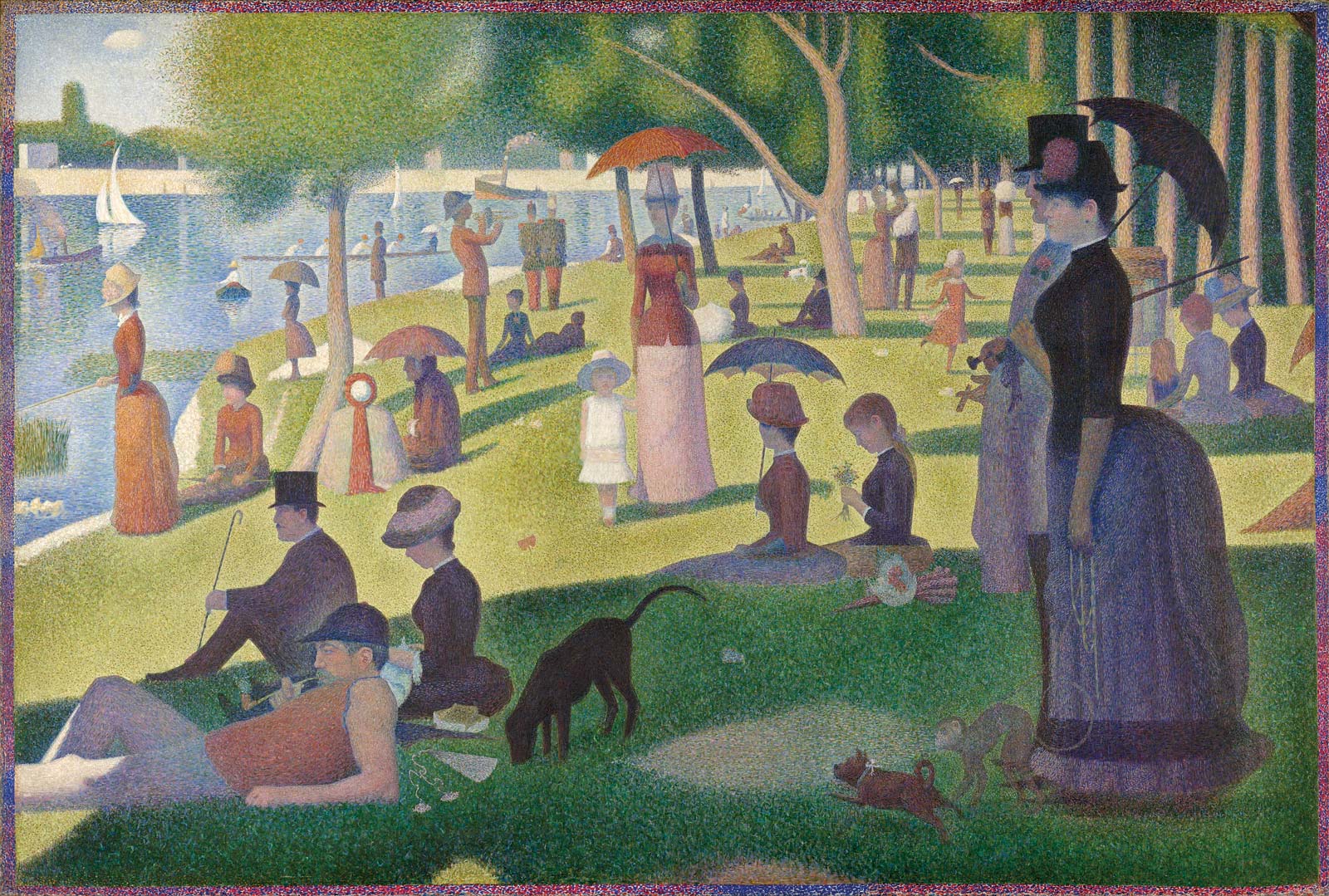 修拉  《大碗岛上的星期天下午》  布面油画
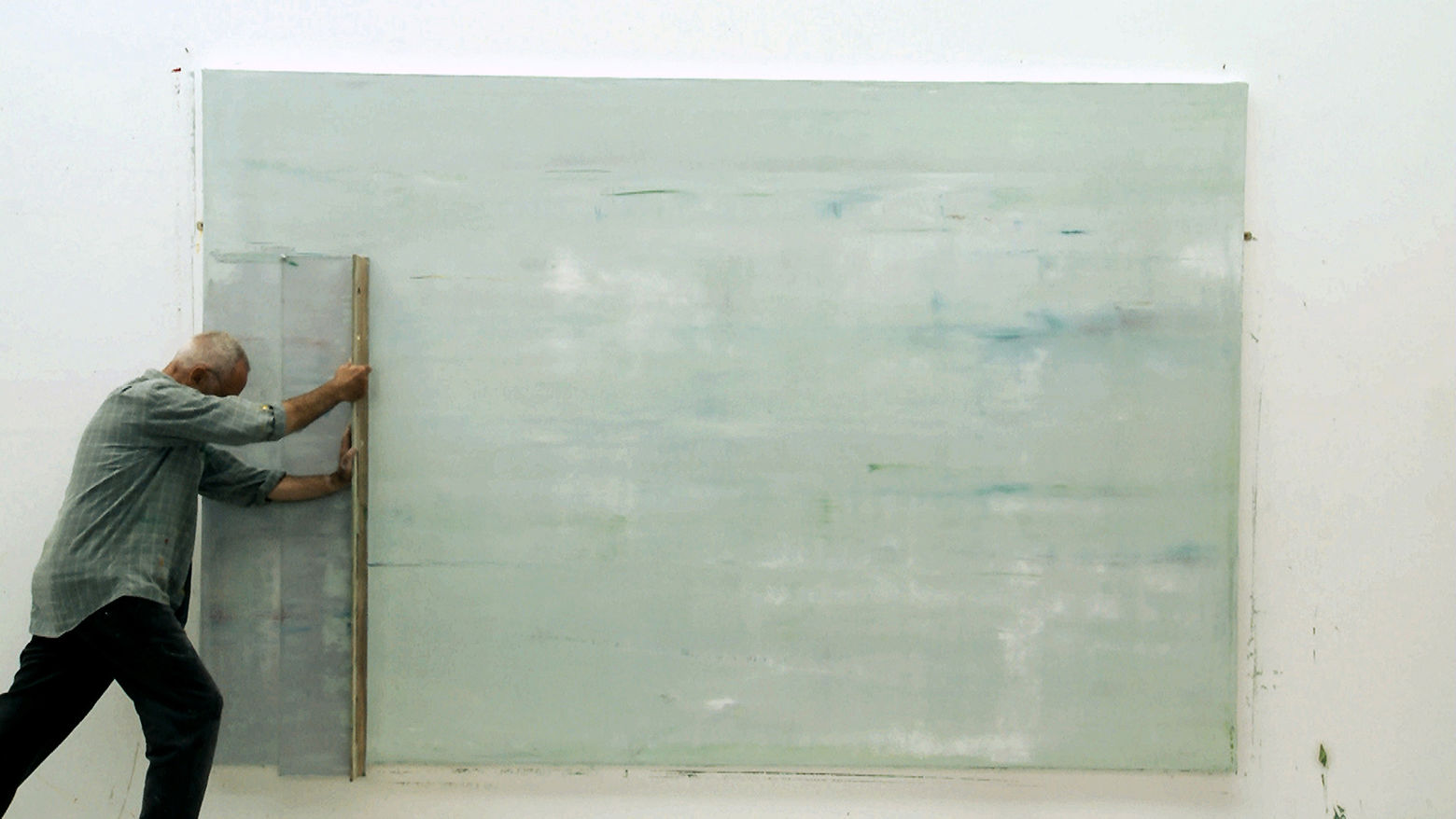 东方艺术怎样运用色彩？
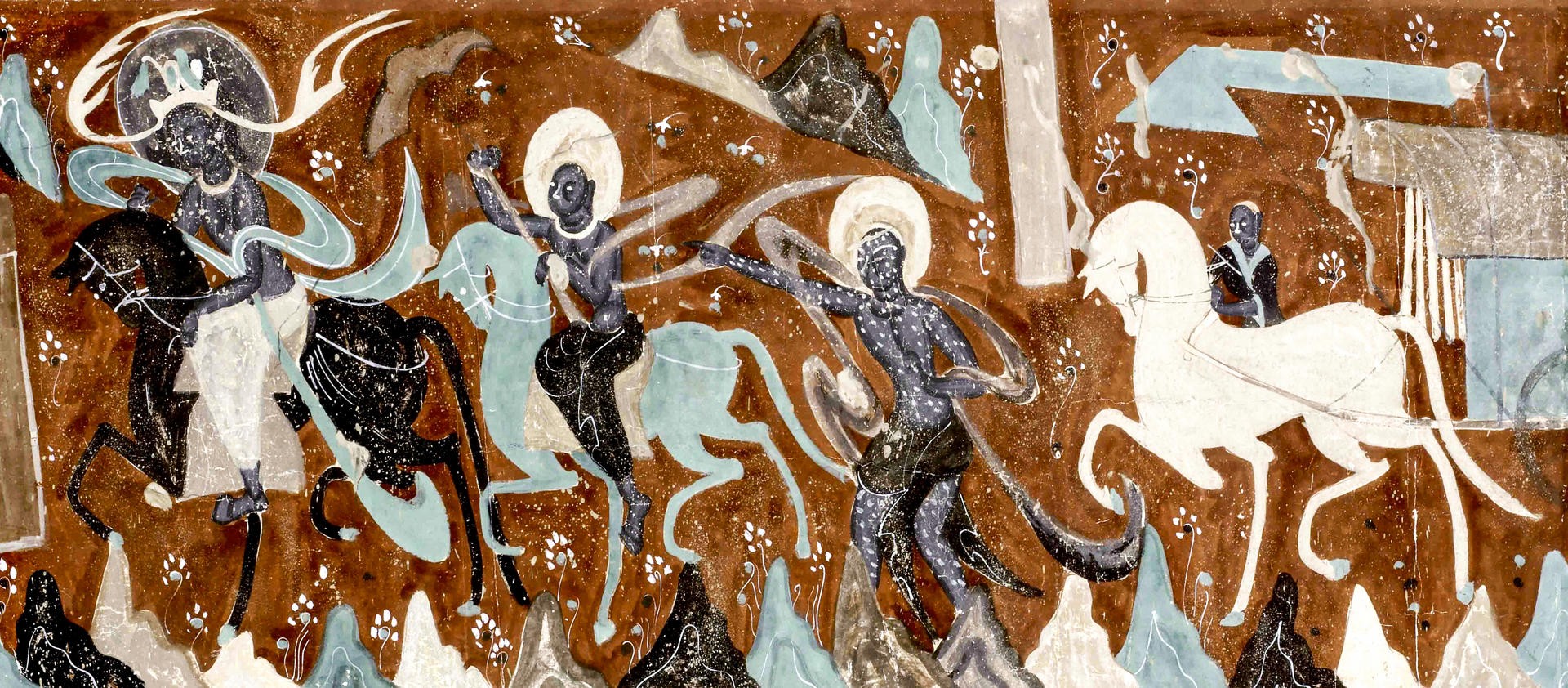 北魏  敦煌莫高窟壁画
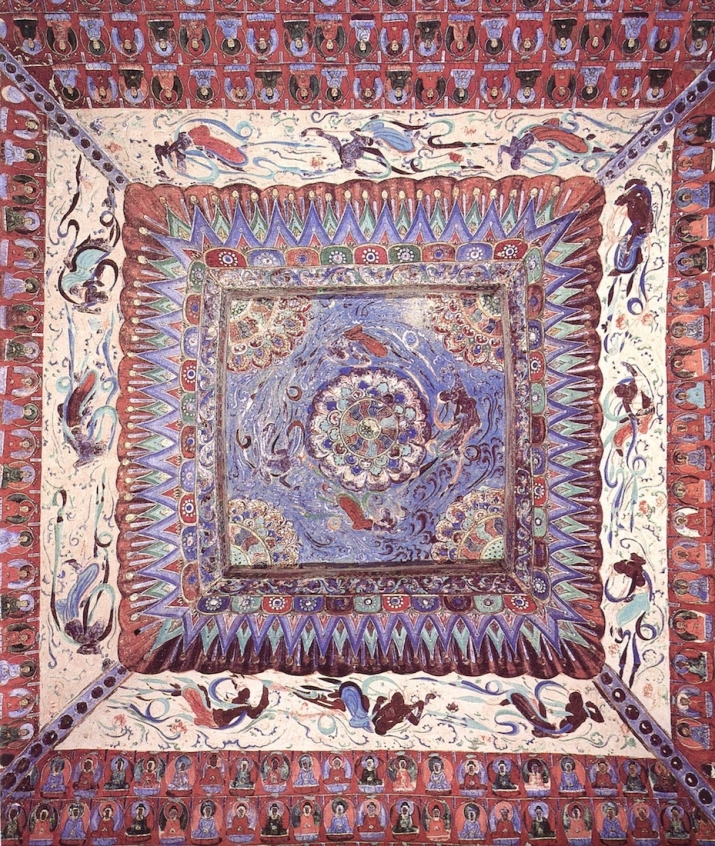 唐代  敦煌莫高窟壁画
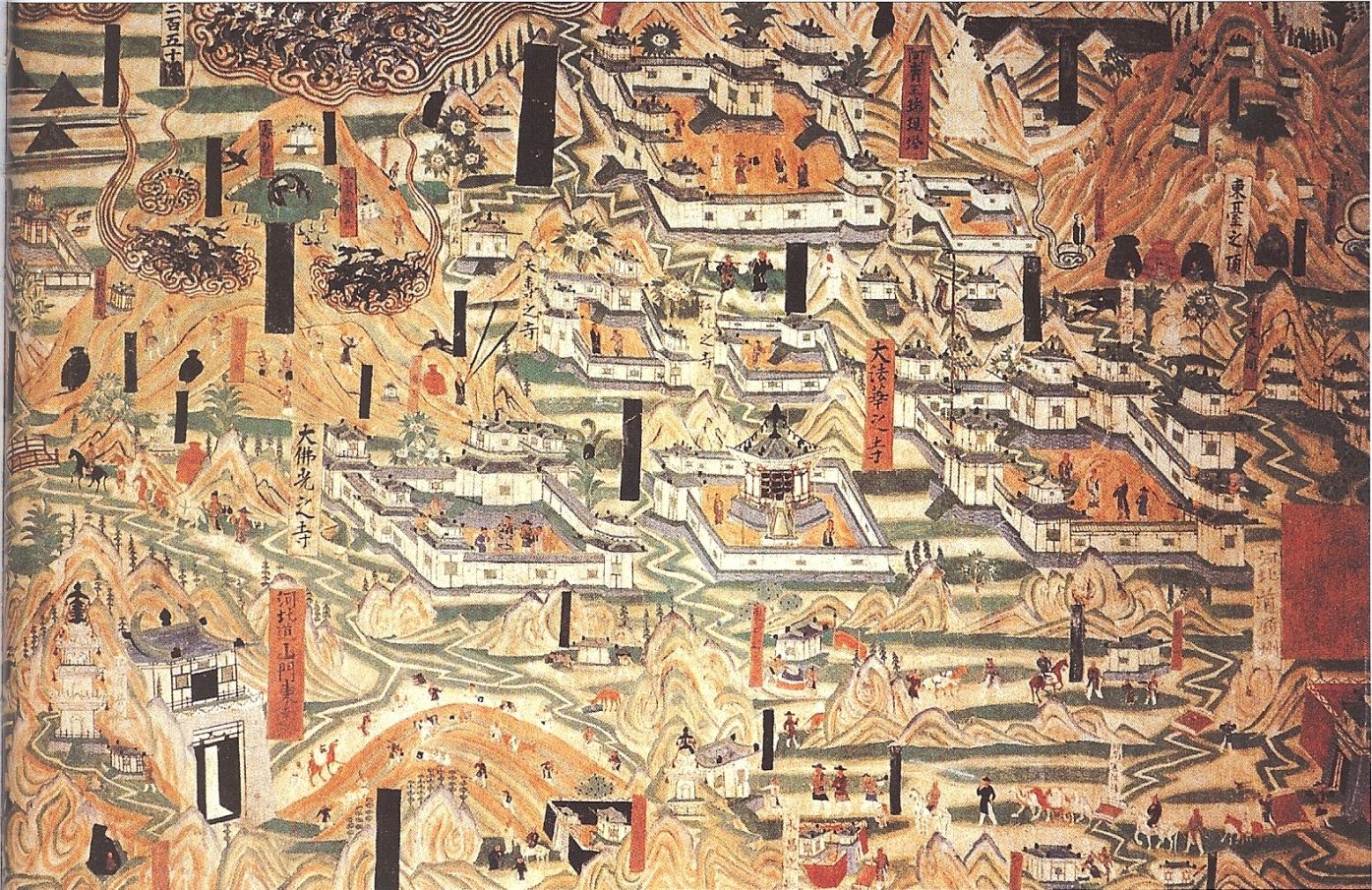 唐代  敦煌莫高窟壁画
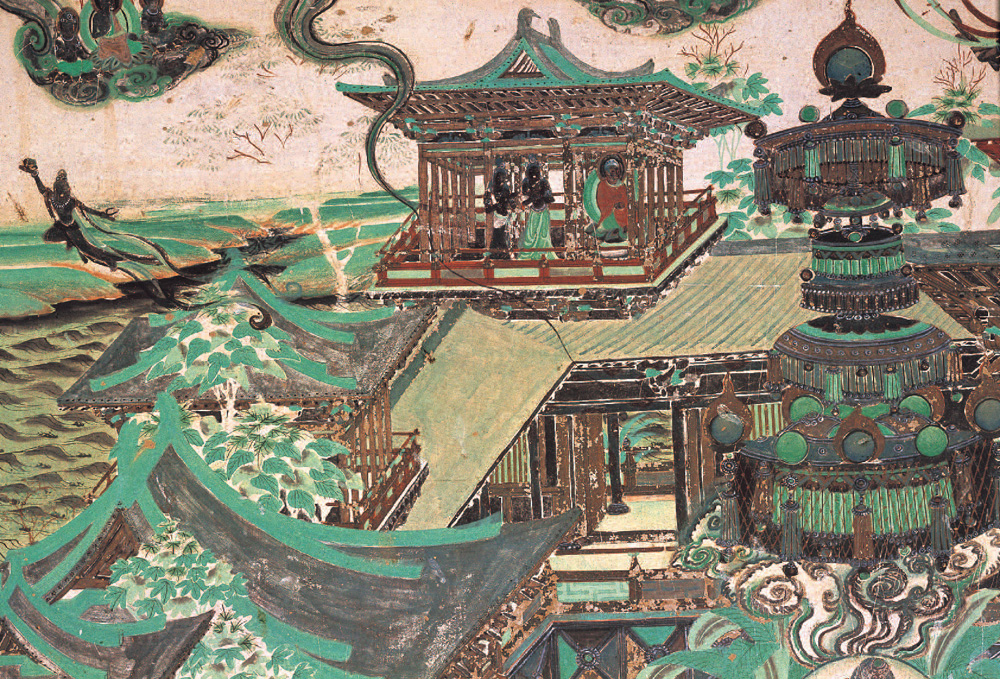 唐代  敦煌莫高窟壁画
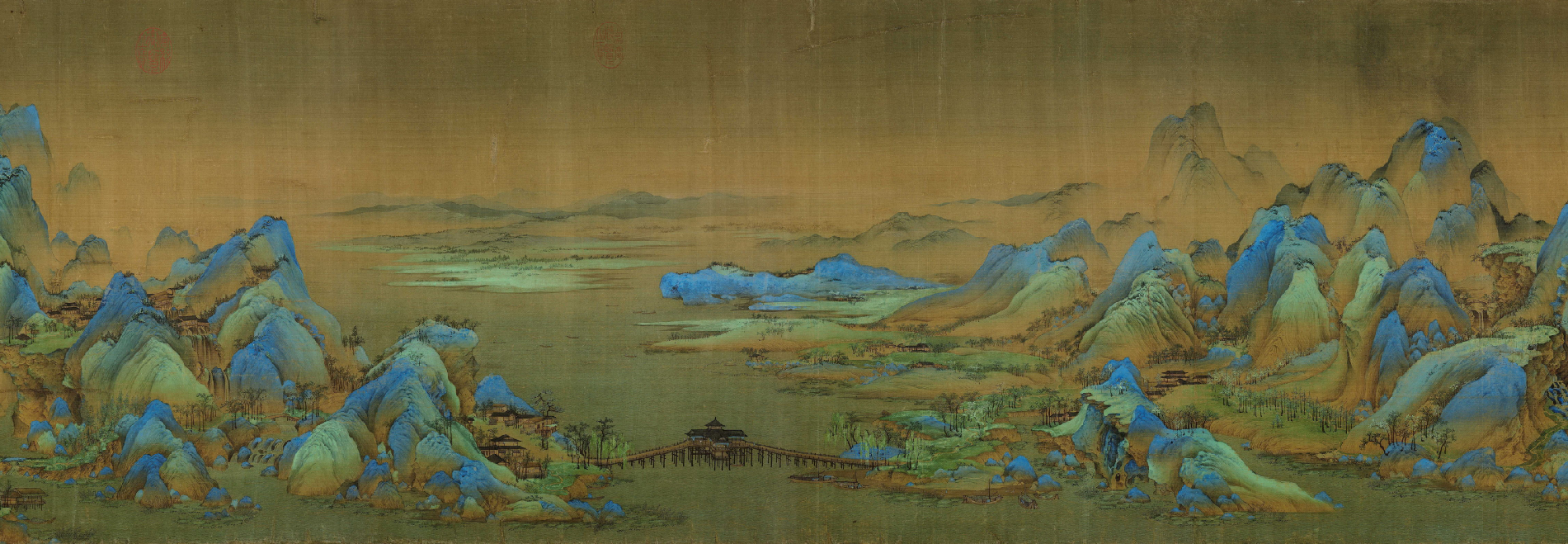 北宋  王希孟  《千里江山图》局部  绢本设色
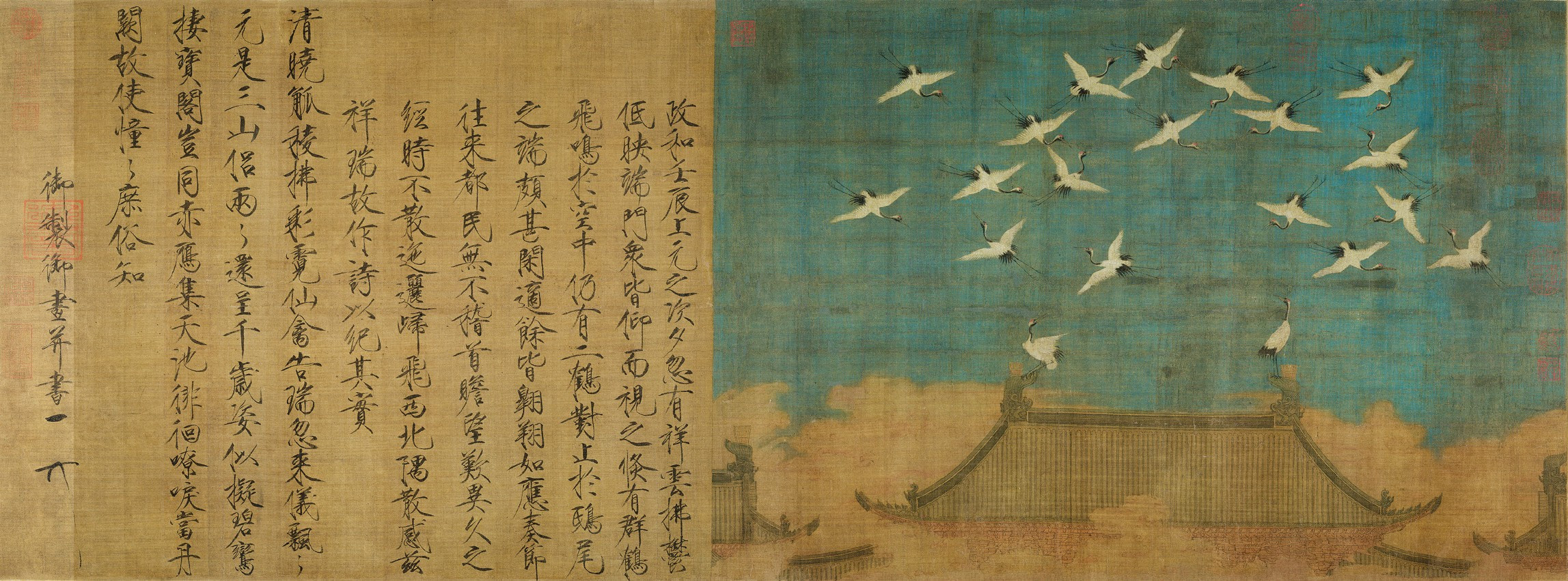 北宋  赵佶  《瑞鹤图》  绢本设色
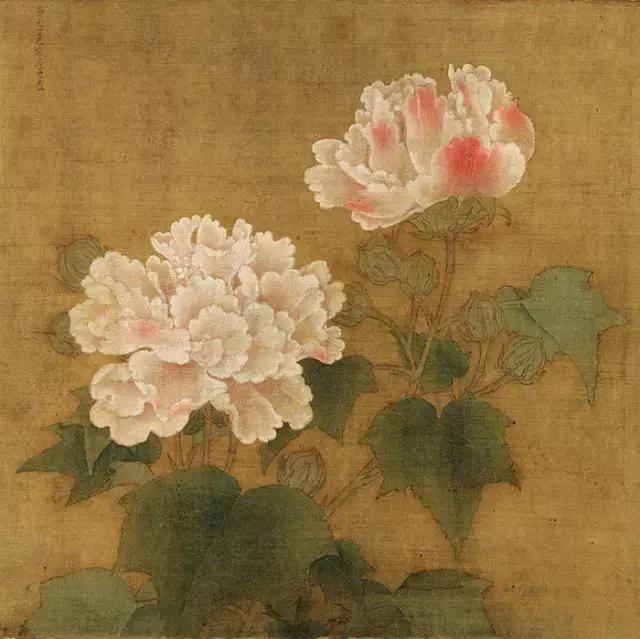 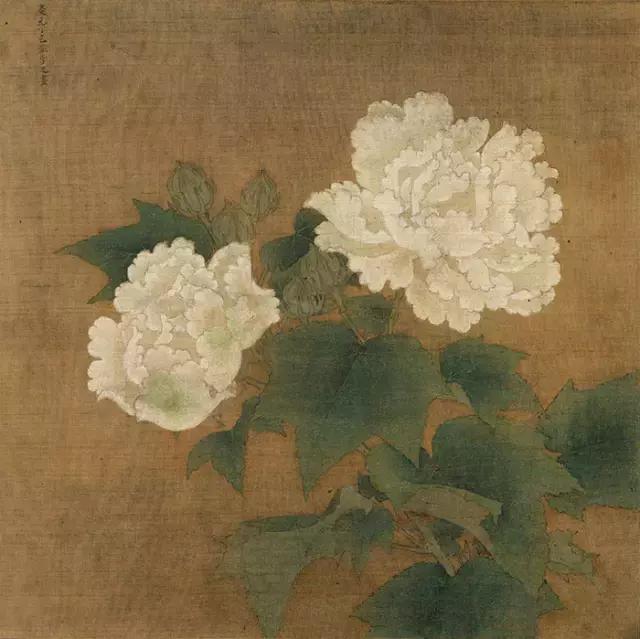 南宋  李迪  《红白芙蓉图》  绢本设色
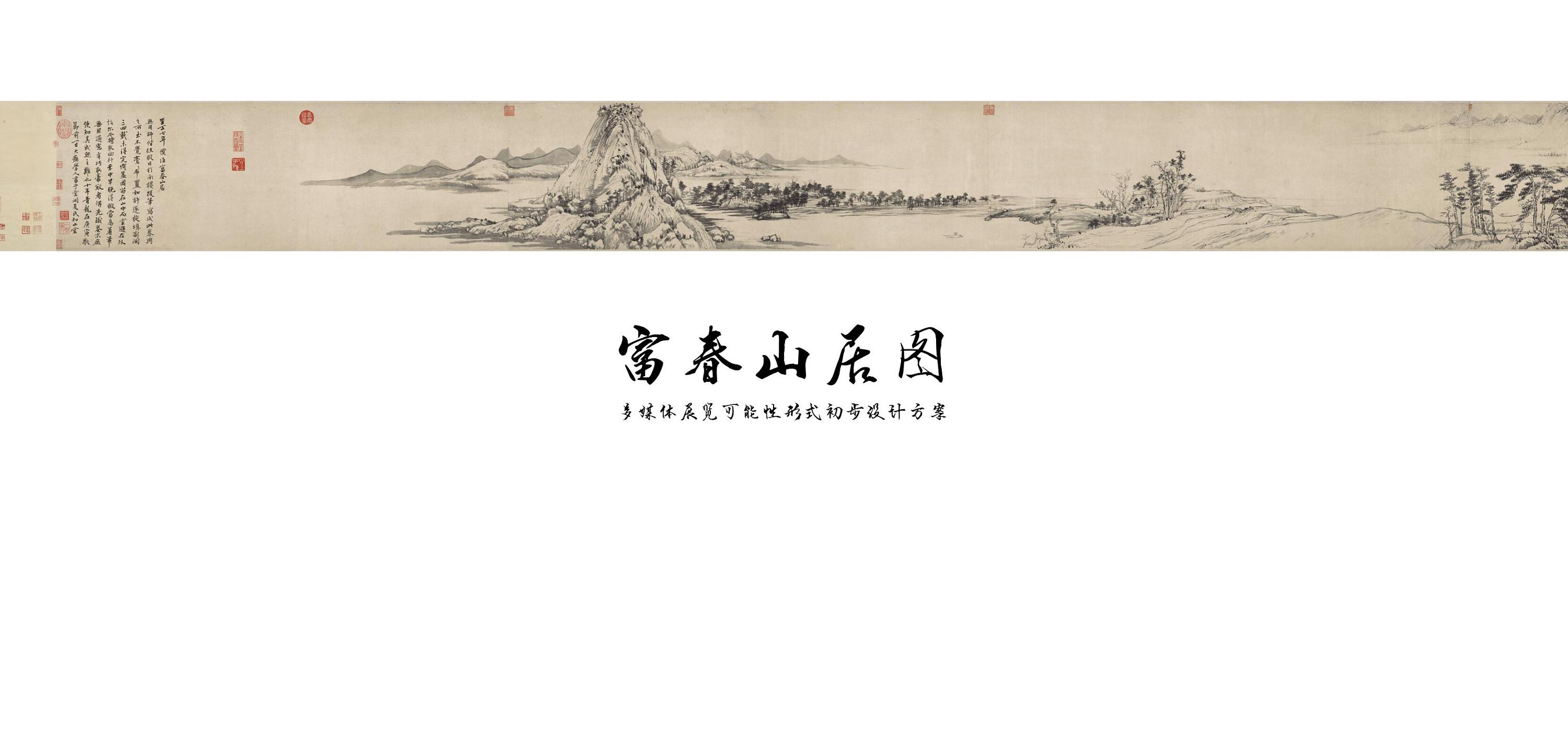 元代  黄公望  《富春山居图》局部  纸本水墨
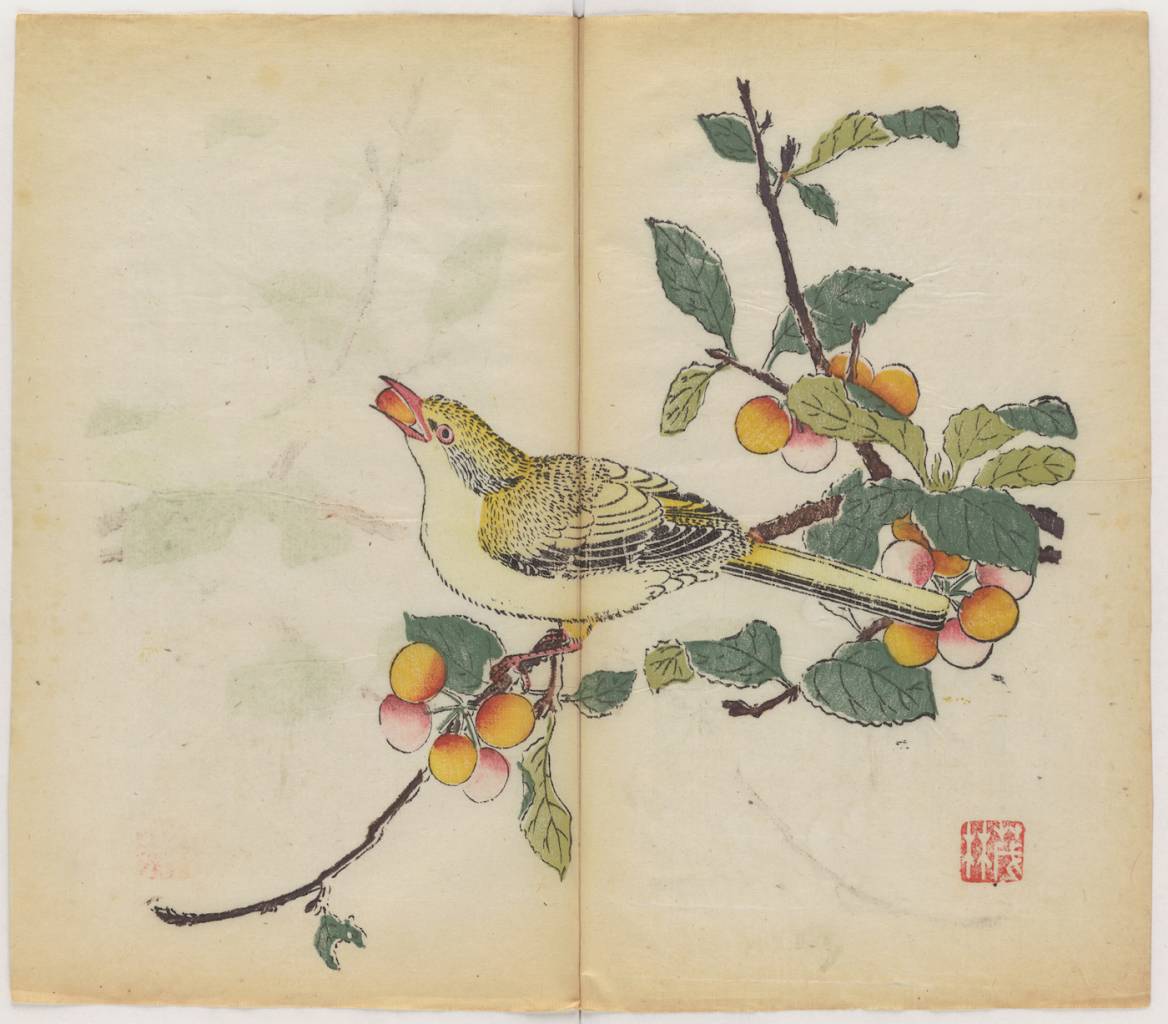 明代  《十竹斋画谱》木版水印
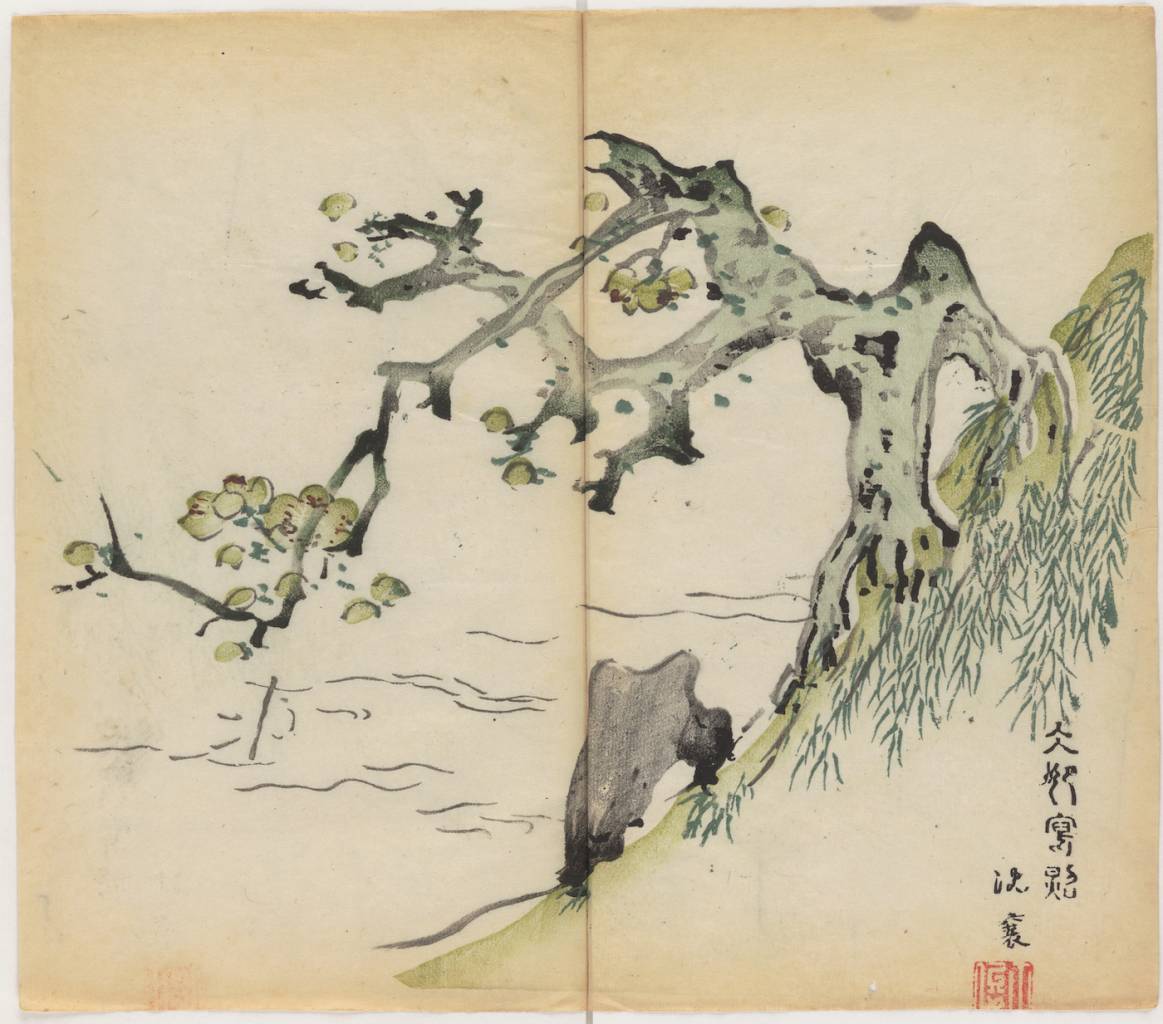 明代  《十竹斋画谱》木版水印
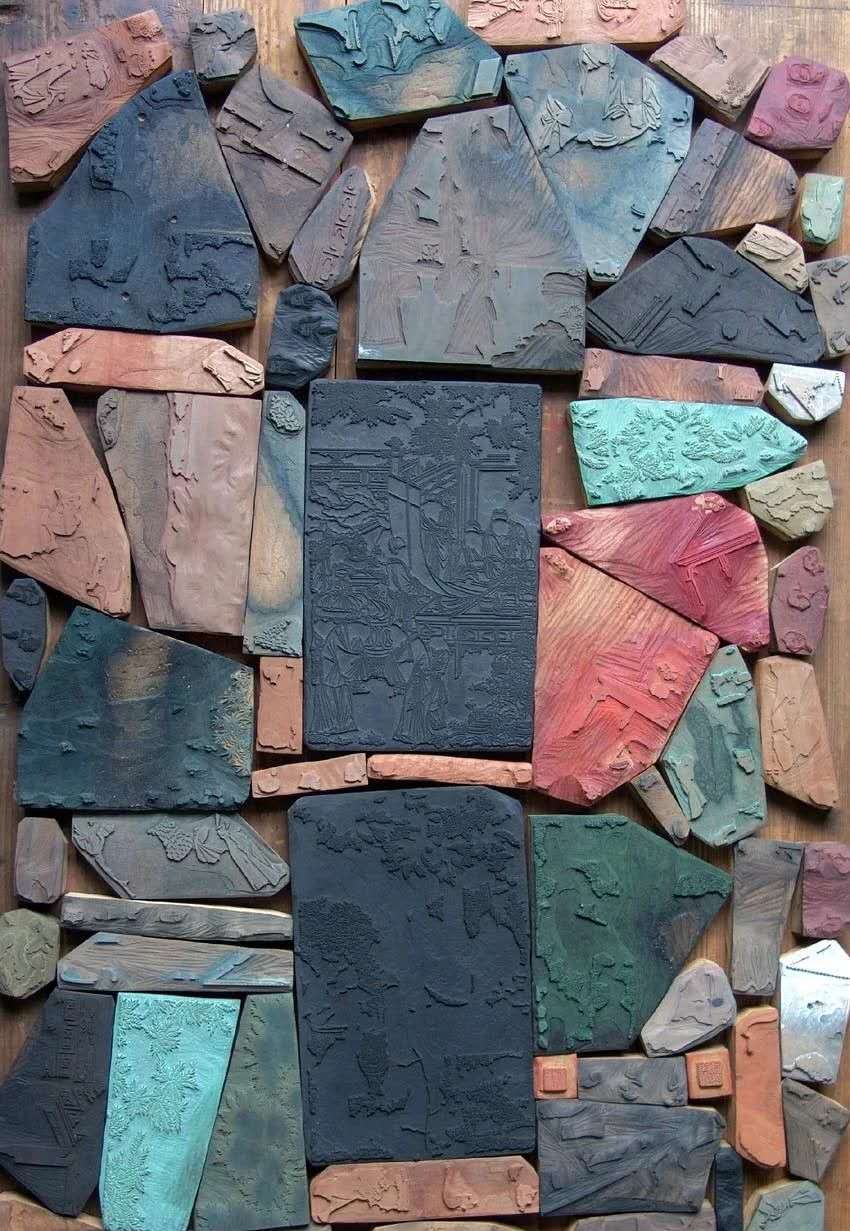 饾版：分色分版的水印木刻
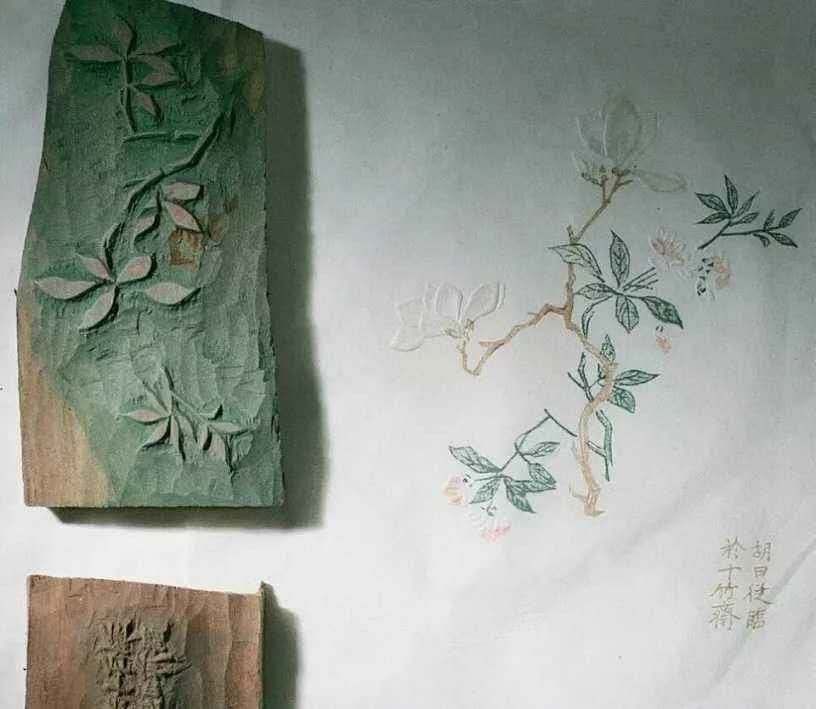 拱花：以凸版在笺纸上压印花纹图案
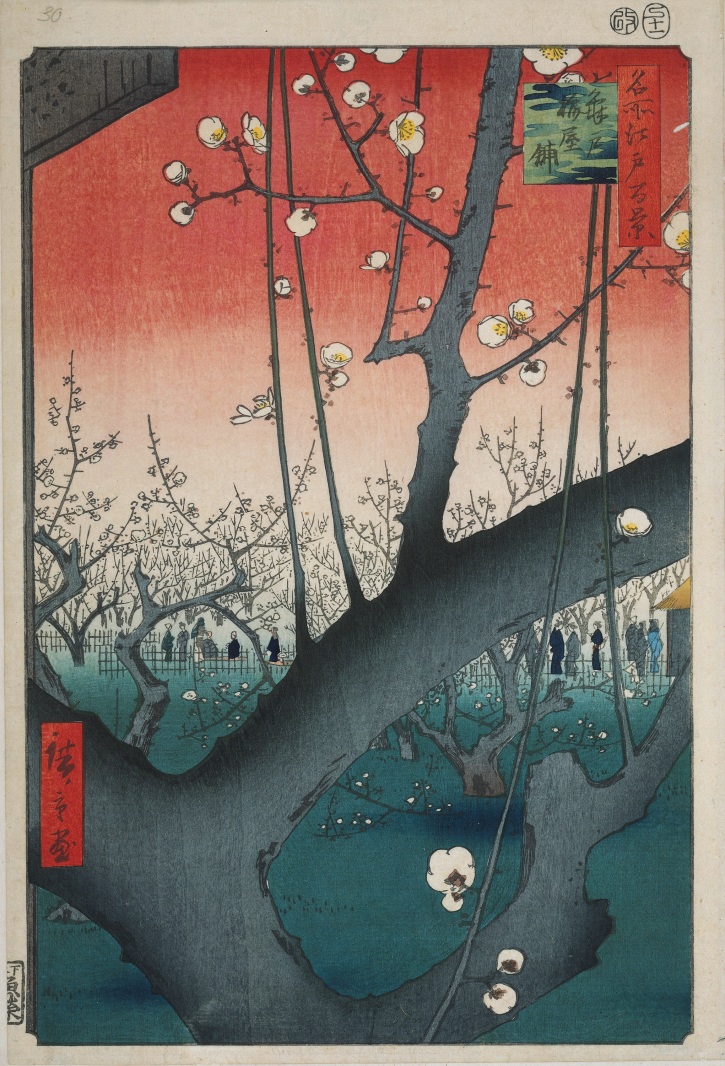 江户时代  歌川广重  《开花的梅树》  浮世绘
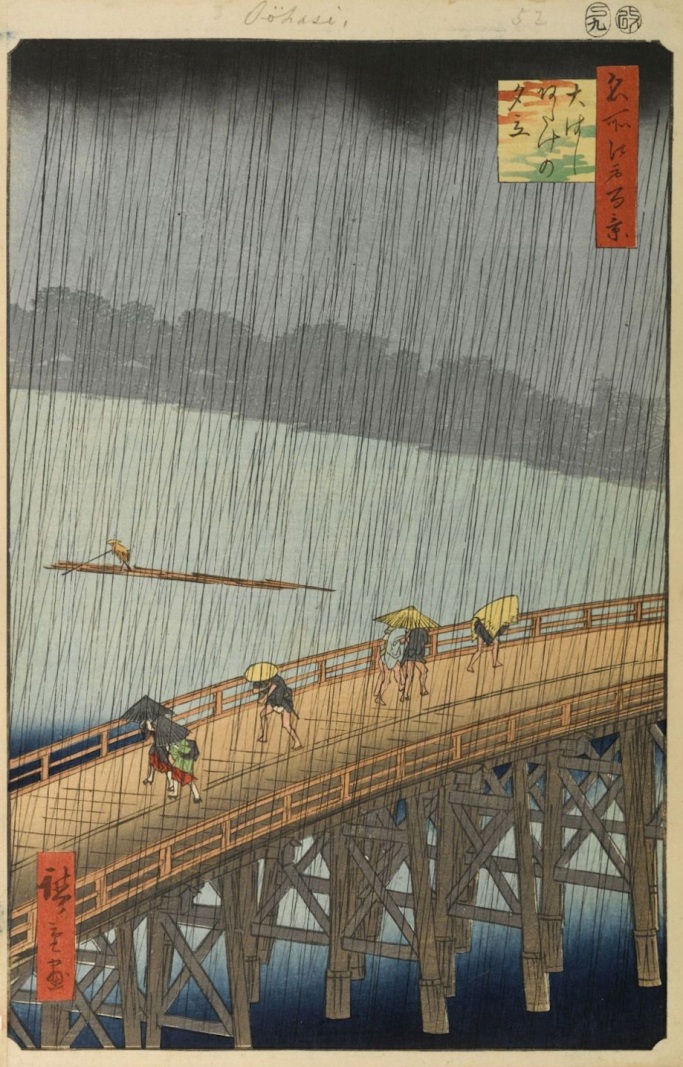 江户时代  歌川广重  《雨中的桥》  浮世绘
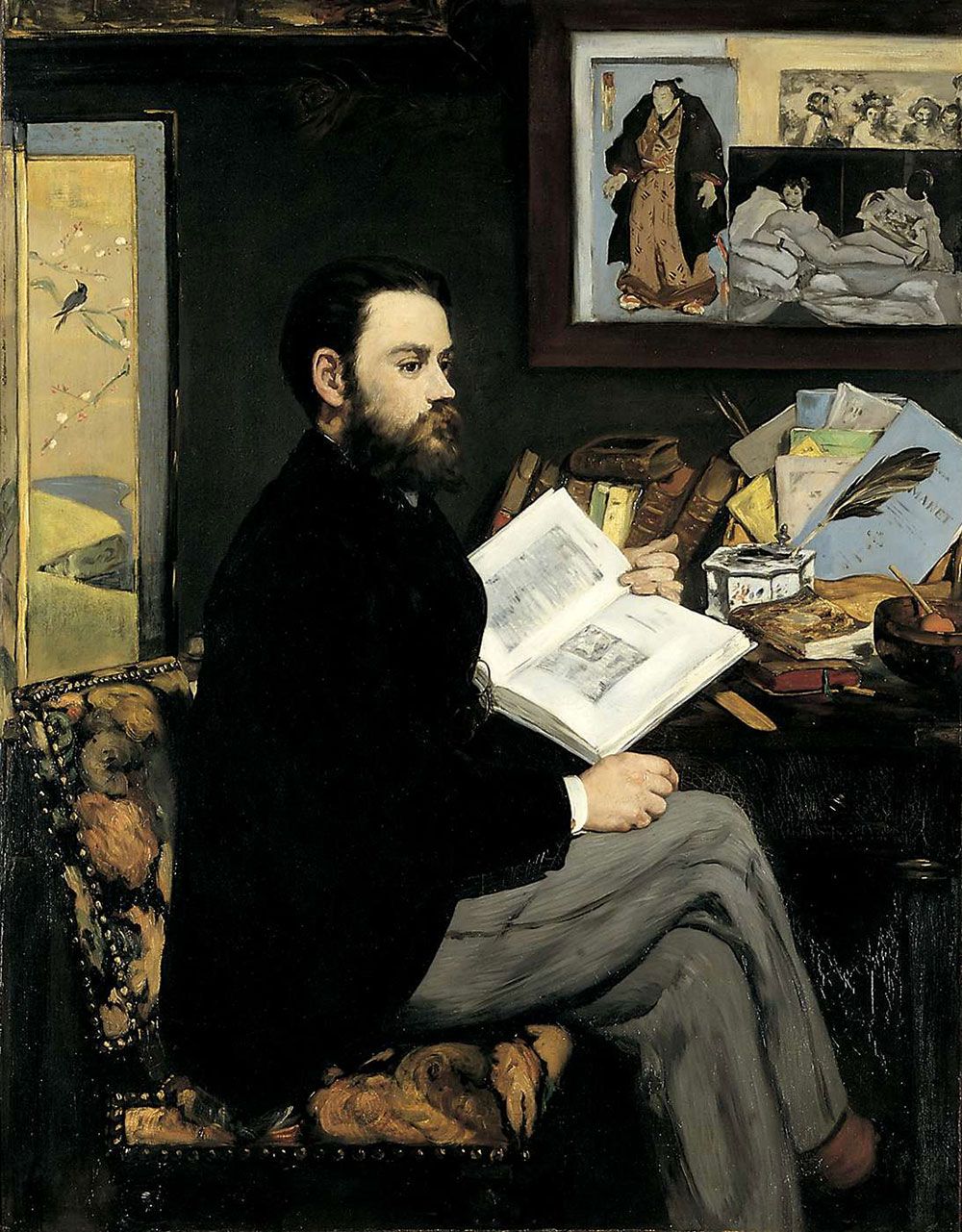 马奈  《左拉肖像》  布面油画
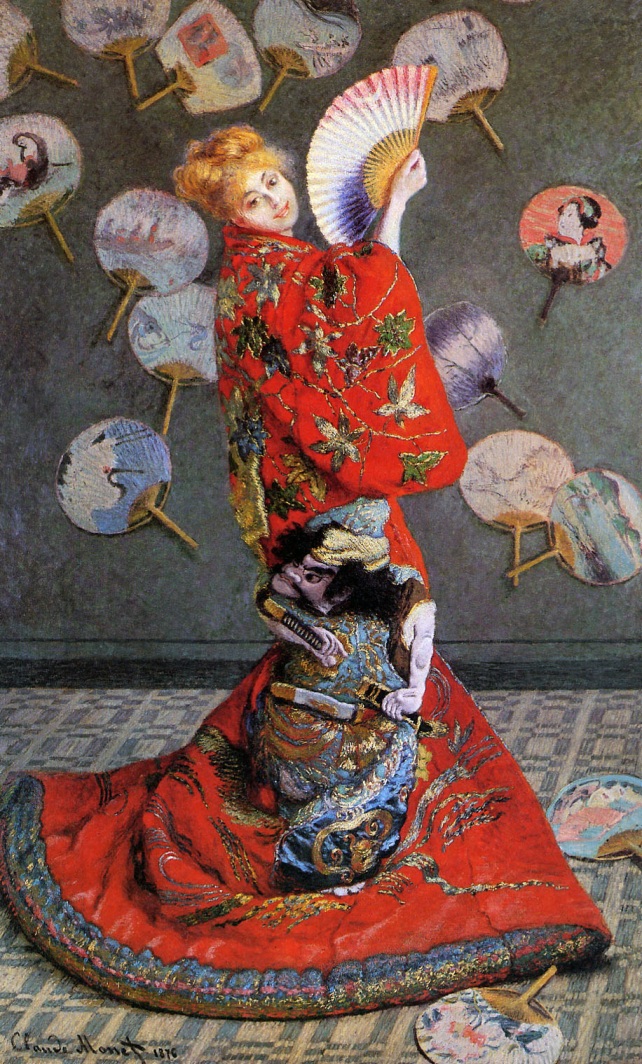 莫奈  《穿和服的莫奈夫人》  布面油画
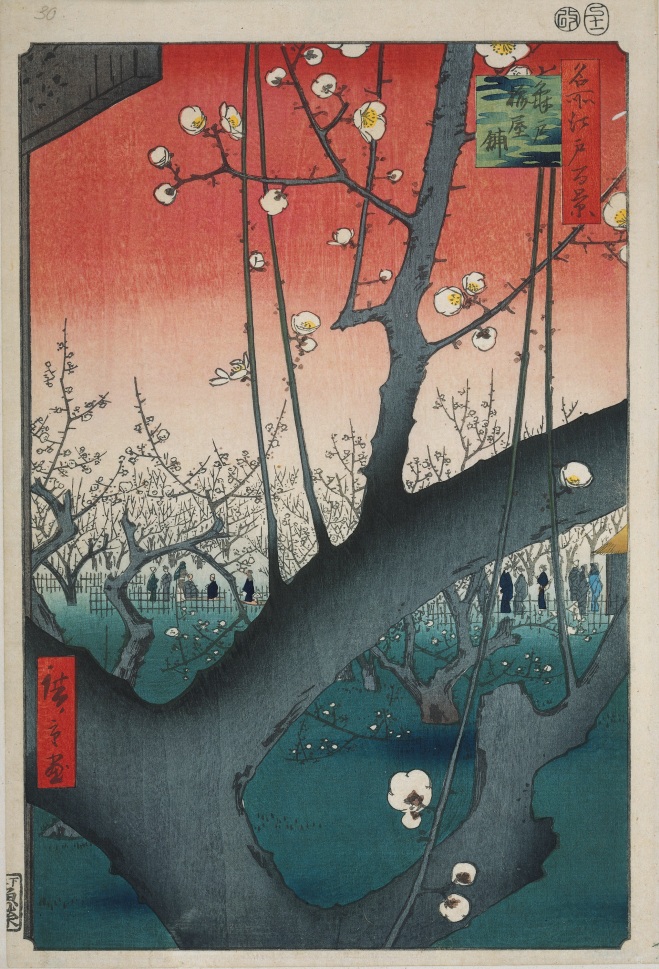 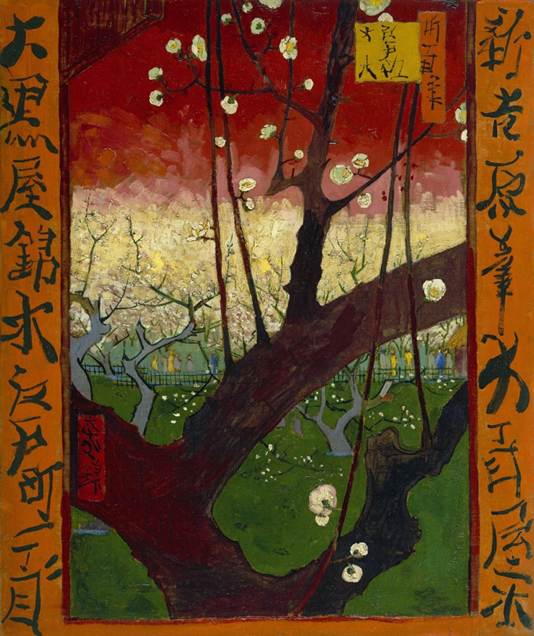 梵高临摹《开花的梅树》
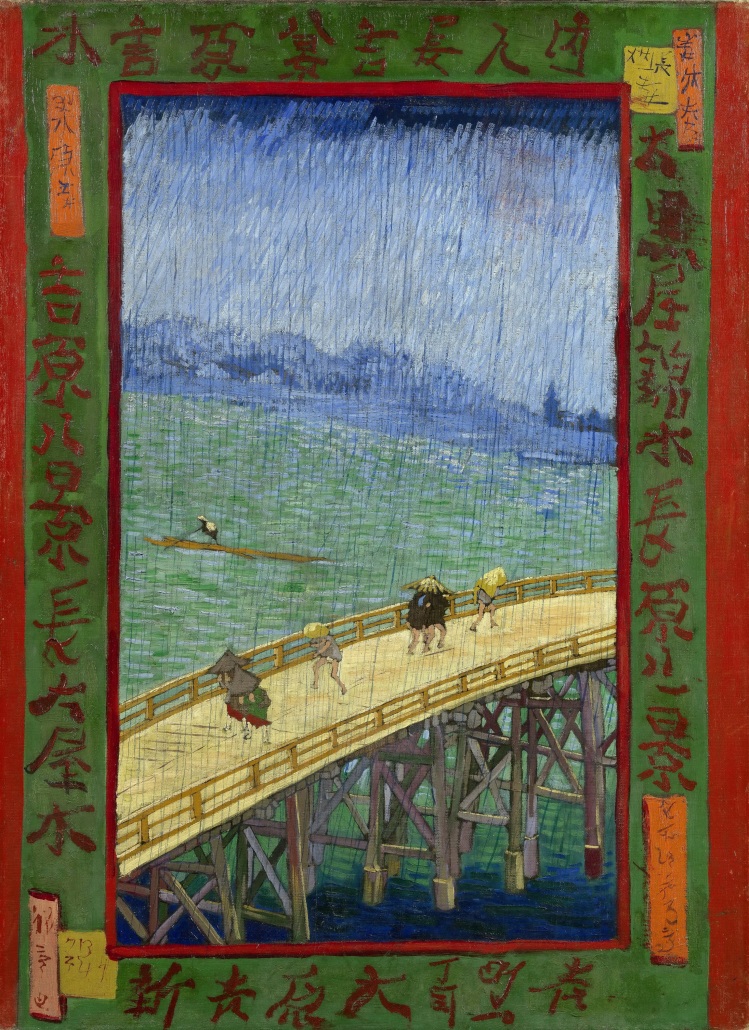 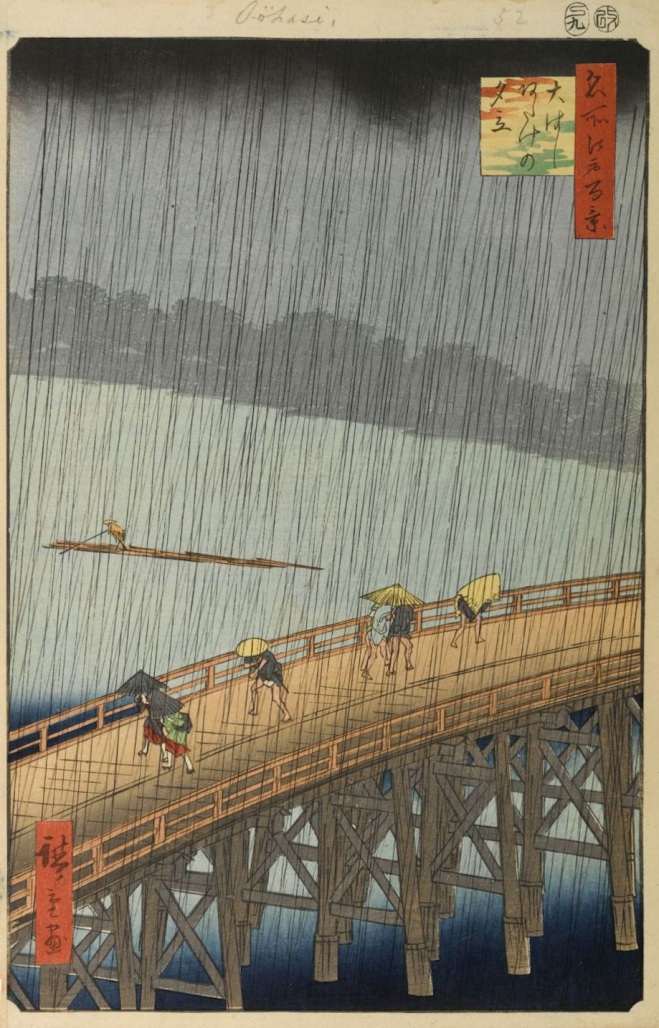 梵高临摹《雨中的桥》
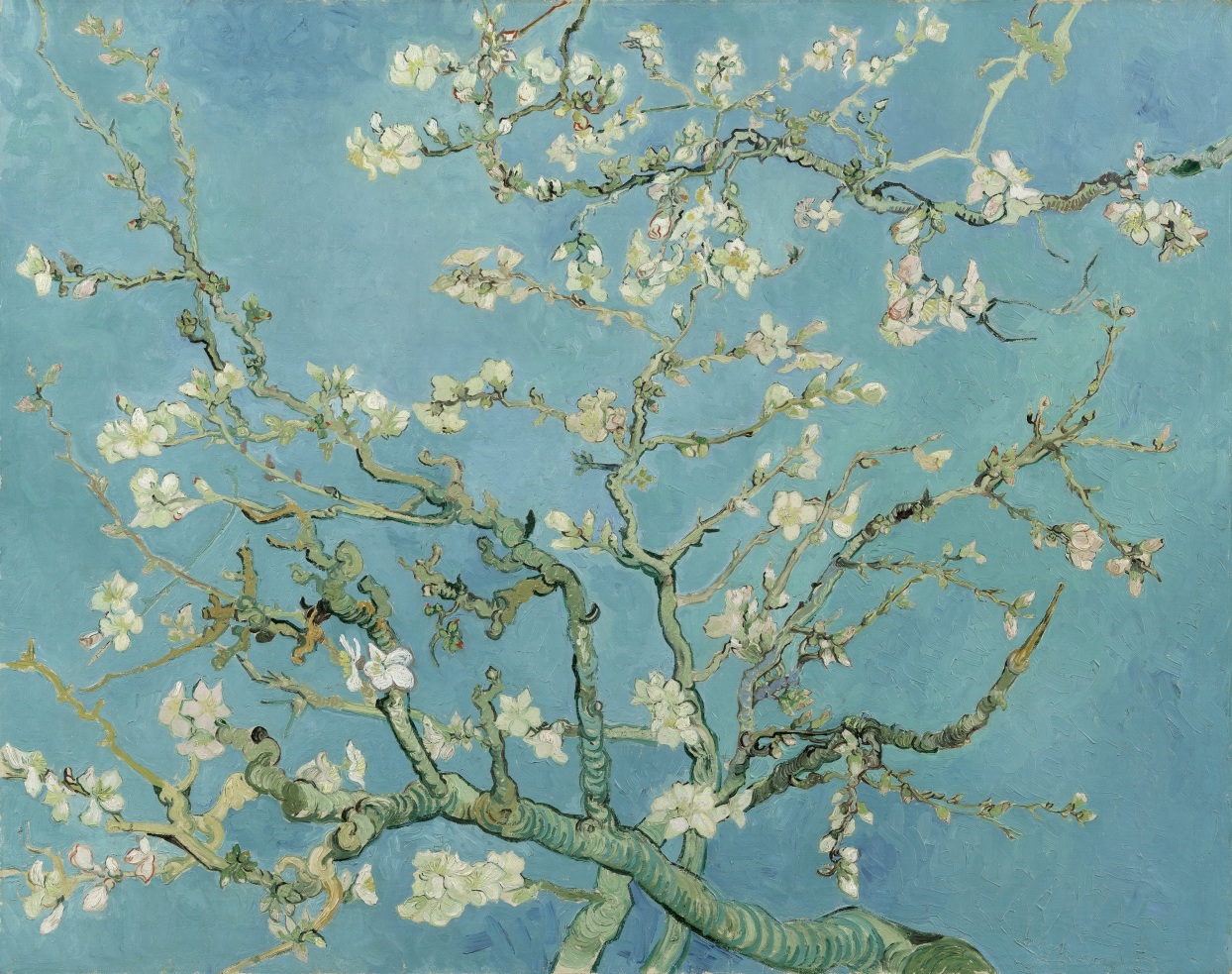 梵高  《盛开的杏花》  布面油画
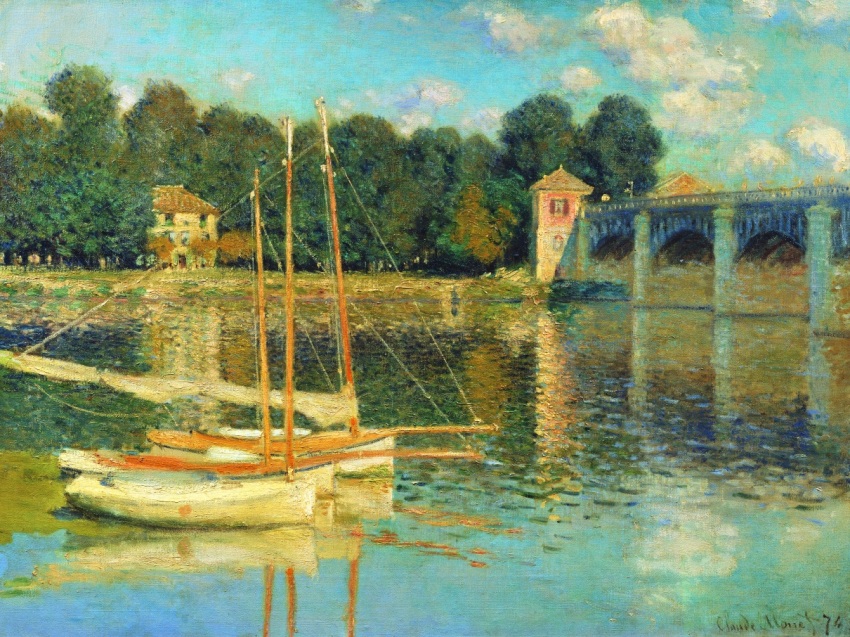 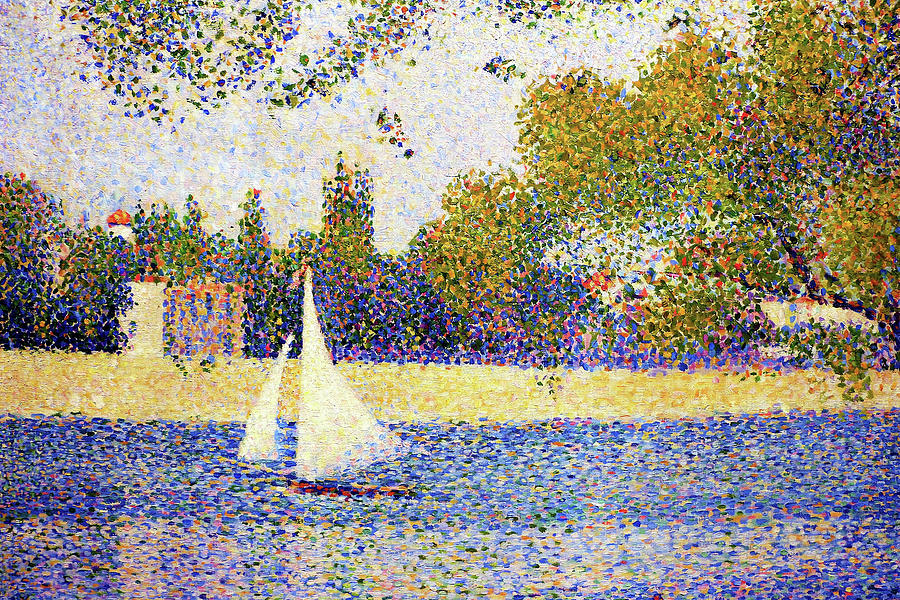 光照下色彩变化产生的美感
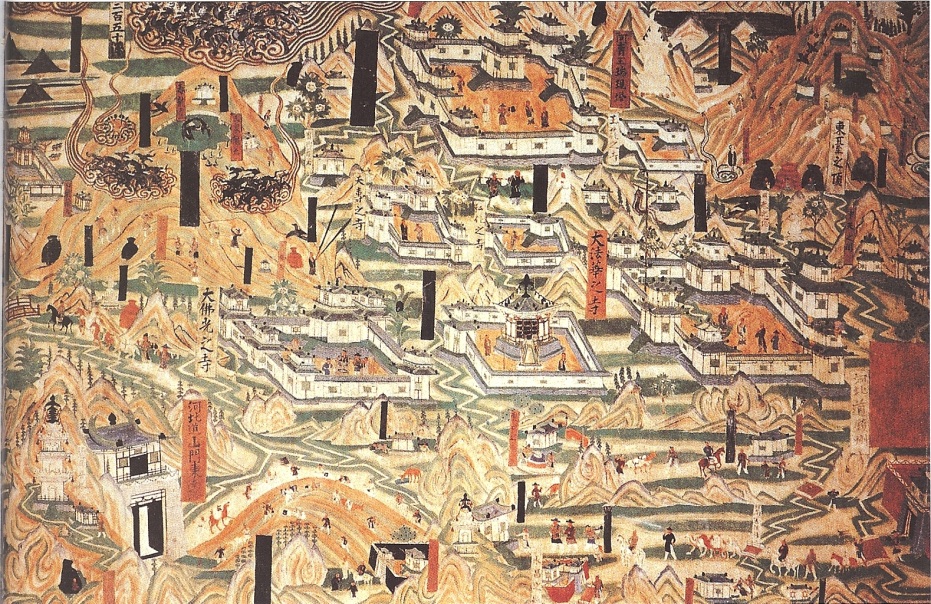 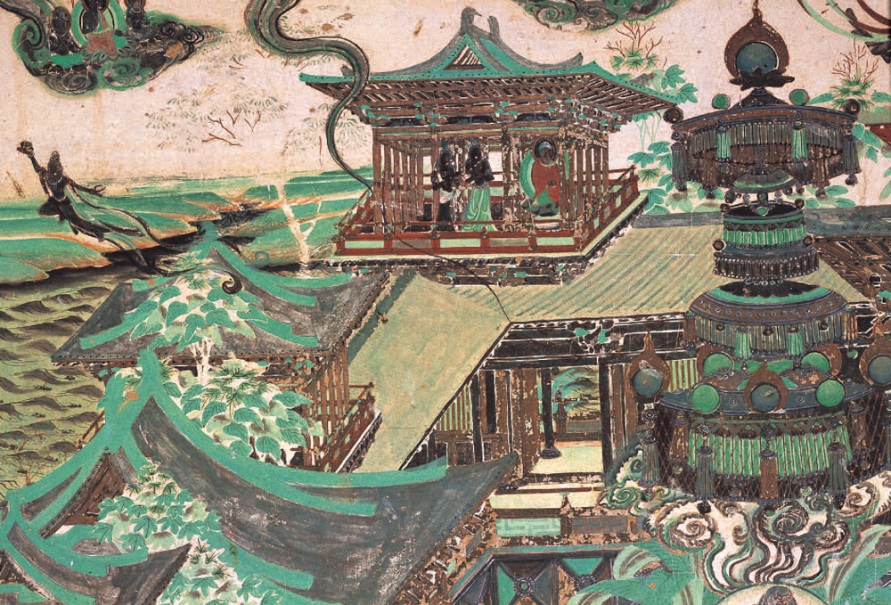 平面中色彩组合产生的美感
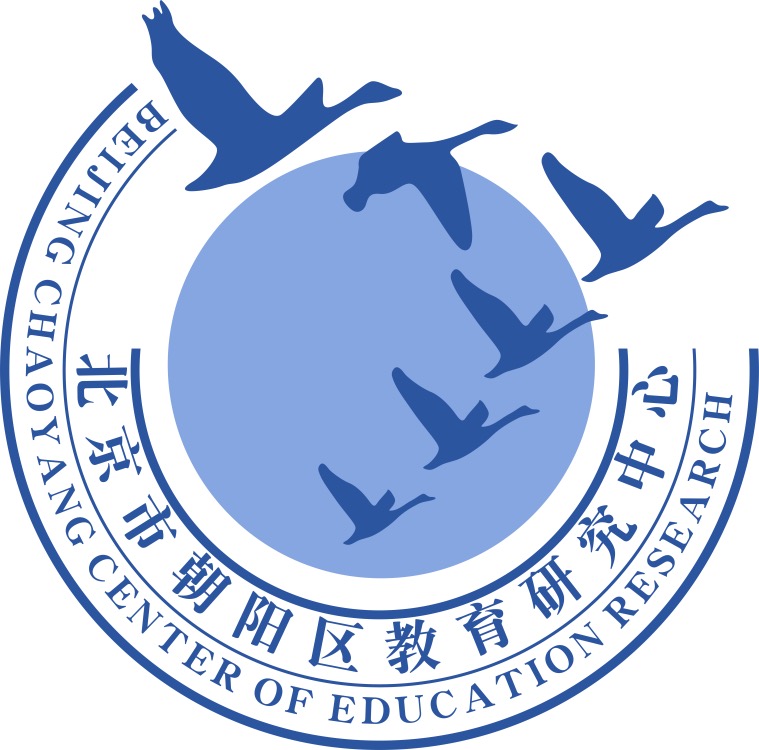 谢谢您的观看
北京市朝阳区教育研究中心  制作